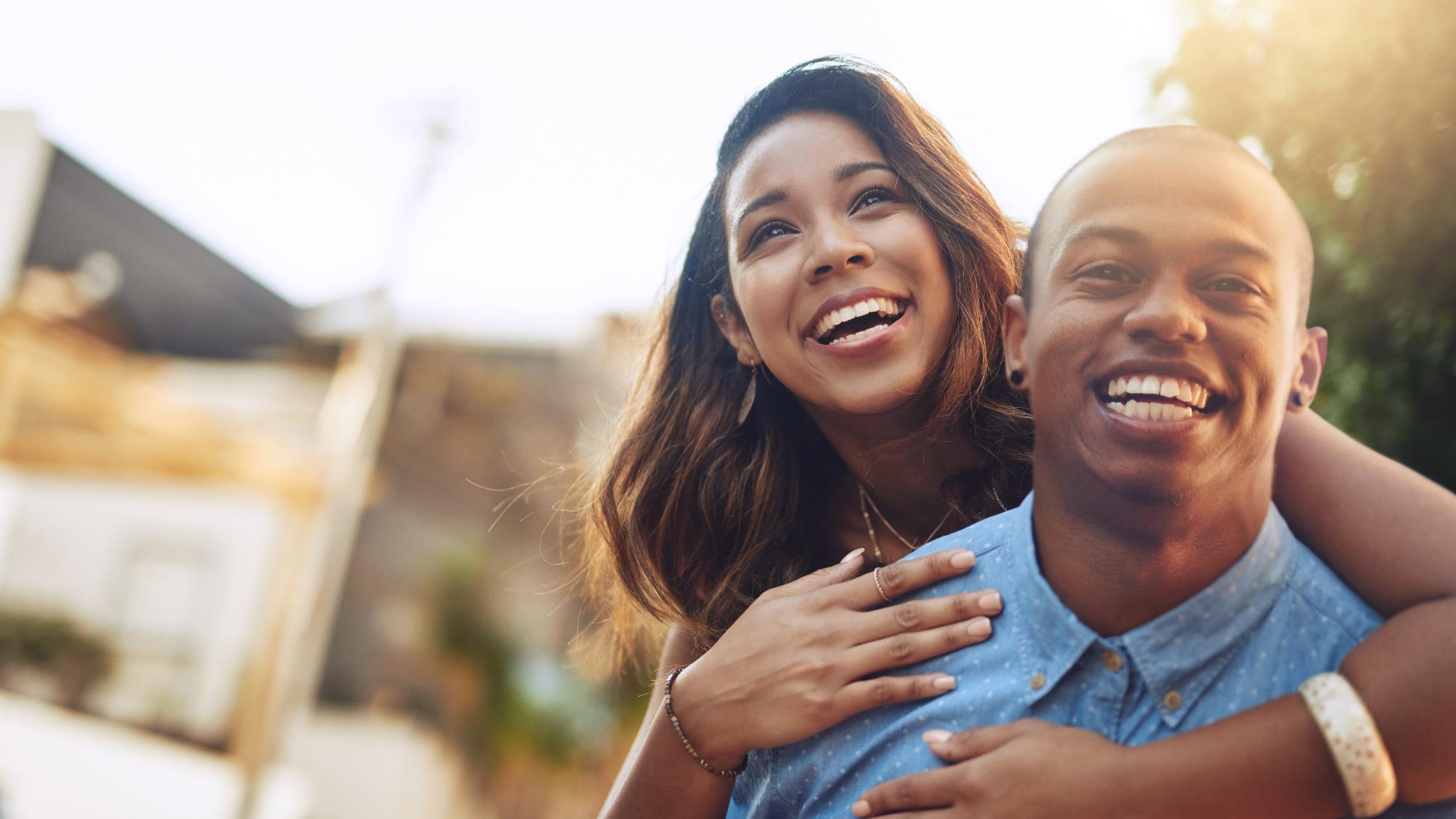 Personal growth. Professional opportunity.Powerful journey.
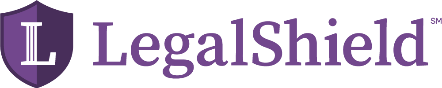 LegalShield makes no guarantee or promise of income or business as results are determined by the efforts of those individuals who market LegalShield plans as Independent Associates. These experiences are specific to each Independent Associate’s efforts, abilities and motivation available at opportunity.legalshield.com.
[Speaker Notes: Doc Revision Number: LegalShield Presentation USA
Effective Date: October 2017
Length of presentation: 45 minutes]
Personal growth. Professional opportunity.Powerful journey.
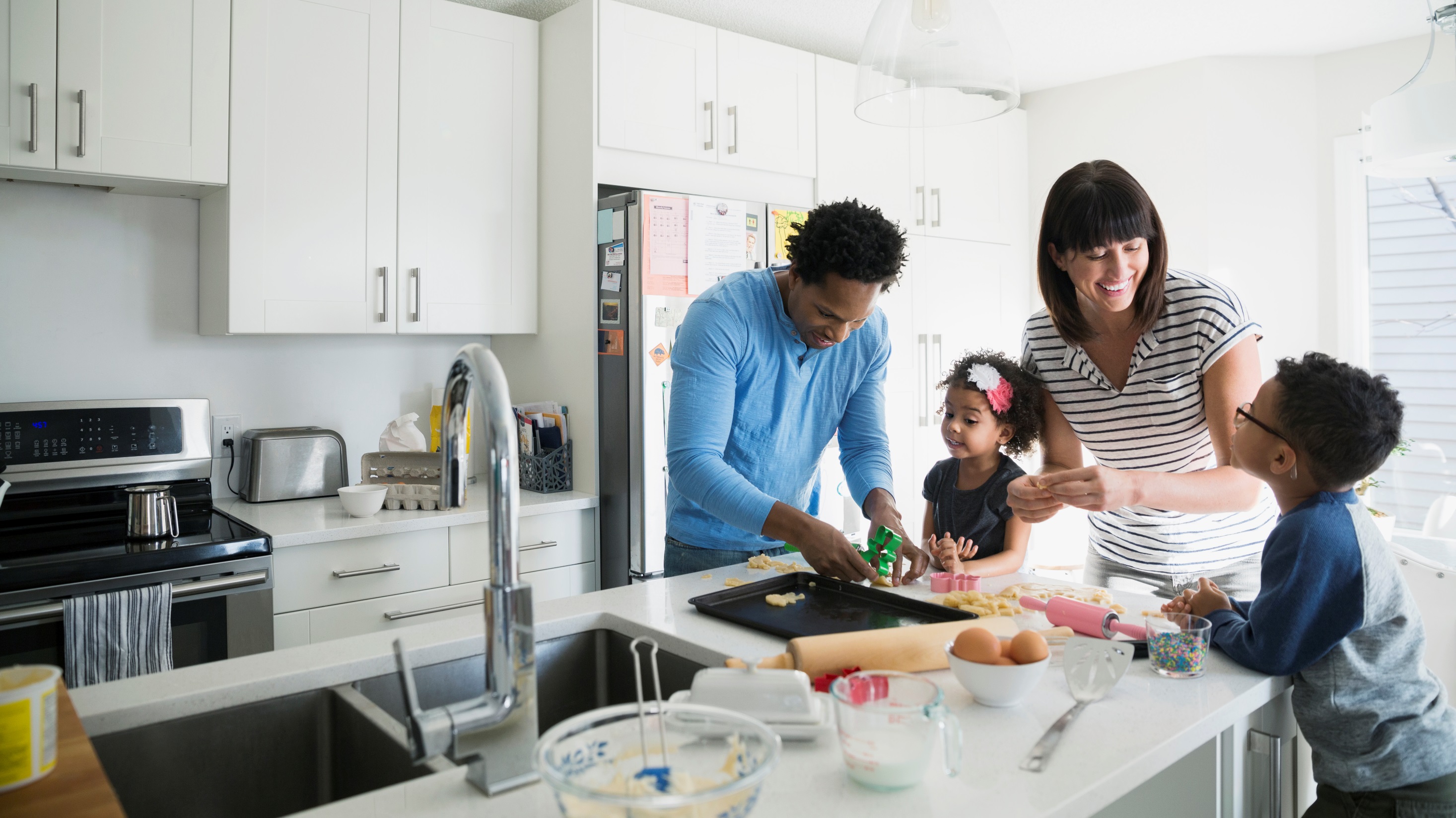 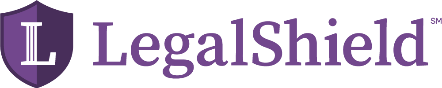 LegalShield makes no guarantee or promise of income or business as results are determined by the efforts of those individuals who market LegalShield plans as Independent Associates. These experiences are specific to each Independent Associate’s efforts, abilities and motivation available at opportunity.legalshield.com.
[Speaker Notes: Doc Revision Number: LegalShield Presentation USA
Effective Date: October 2017
Length of presentation: 45 minutes]
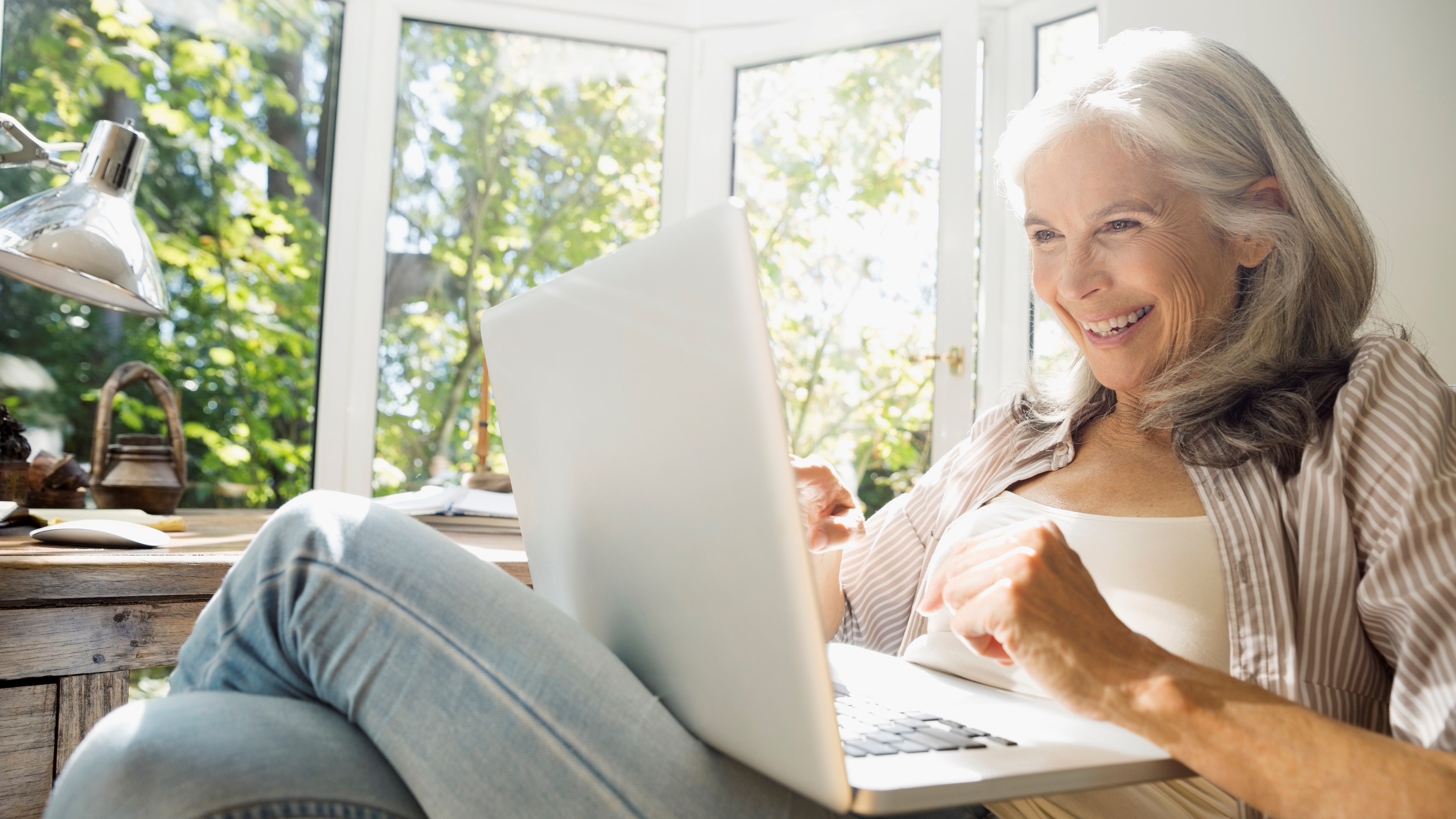 Personal growth. Professional opportunity.Powerful journey.
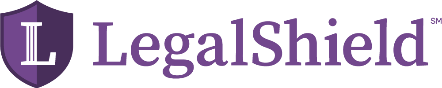 LegalShield makes no guarantee or promise of income or business as results are determined by the efforts of those individuals who market LegalShield plans as Independent Associates. These experiences are specific to each Independent Associate’s efforts, abilities and motivation available at opportunity.legalshield.com.
[Speaker Notes: Doc Revision Number: LegalShield Presentation USA
Effective Date: October 2017
Length of presentation: 45 minutes]
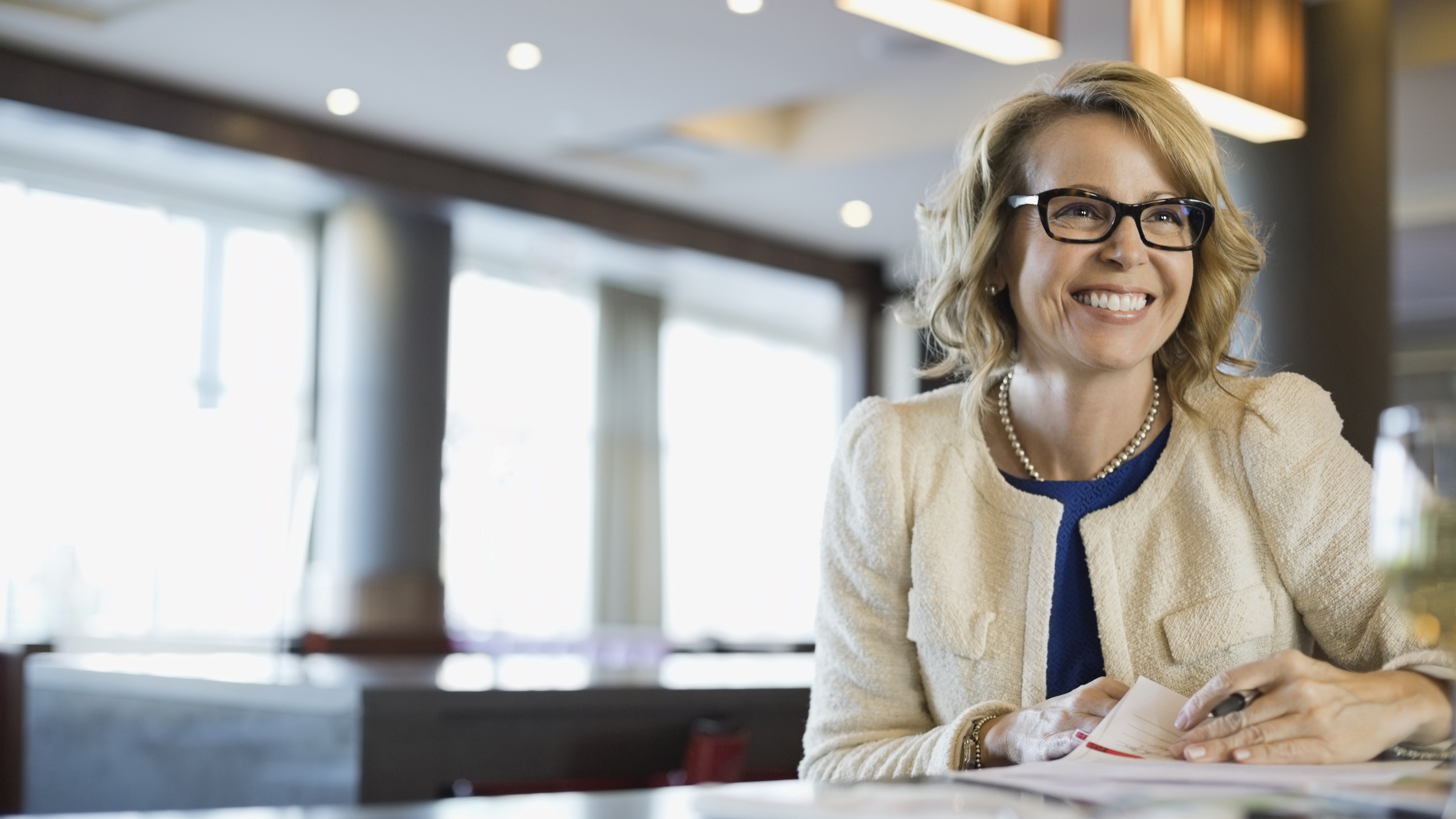 Personal growth. Professional opportunity.Powerful journey.
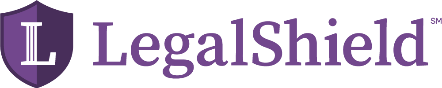 LegalShield makes no guarantee or promise of income or business as results are determined by the efforts of those individuals who market LegalShield plans as Independent Associates. These experiences are specific to each Independent Associate’s efforts, abilities and motivation available at opportunity.legalshield.com.
[Speaker Notes: Doc Revision Number: LegalShield Presentation USA
Effective Date: October 2017
Length of presentation: 45 minutes]
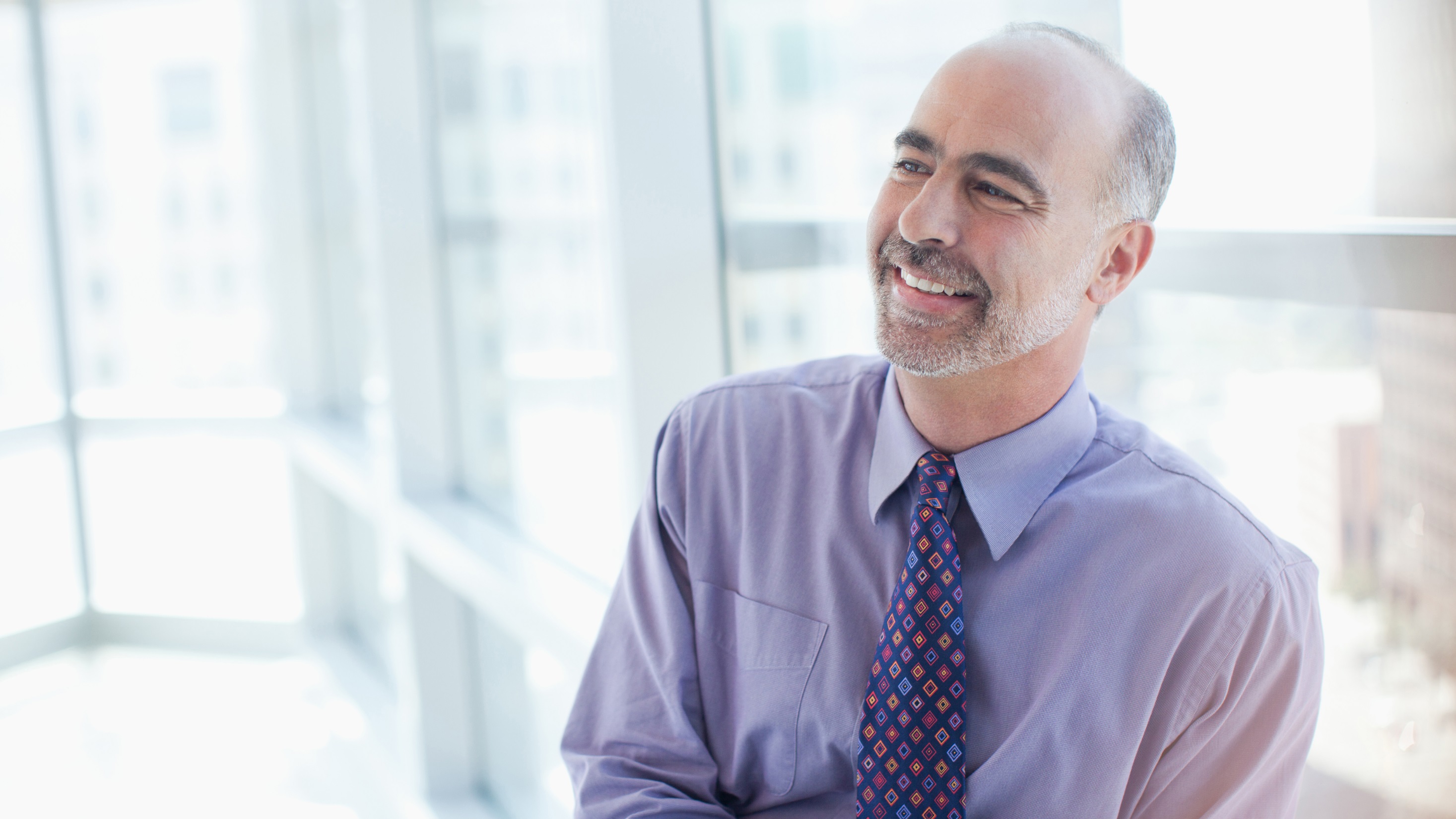 Personal growth. Professional opportunity.Powerful journey.
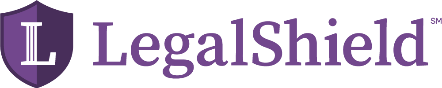 LegalShield makes no guarantee or promise of income or business as results are determined by the efforts of those individuals who market LegalShield plans as Independent Associates. These experiences are specific to each Independent Associate’s efforts, abilities and motivation available at opportunity.legalshield.com.
[Speaker Notes: Doc Revision Number: LegalShield Presentation USA
Effective Date: October 2017
Length of presentation: 45 minutes]
The best business models of today are
SIMPLE
DISRUPTIVE
NOBLE

They are NOT EASILY DUPLICATED.
And they HAVE AN APP.

Let’s look at some examples…
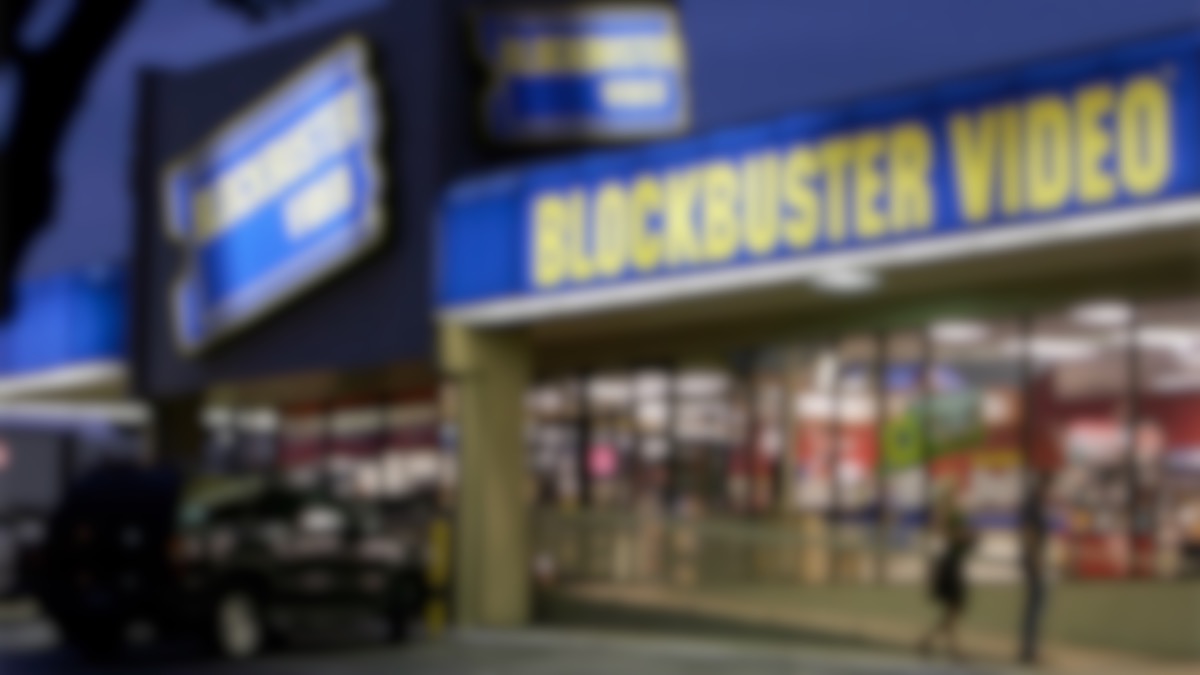 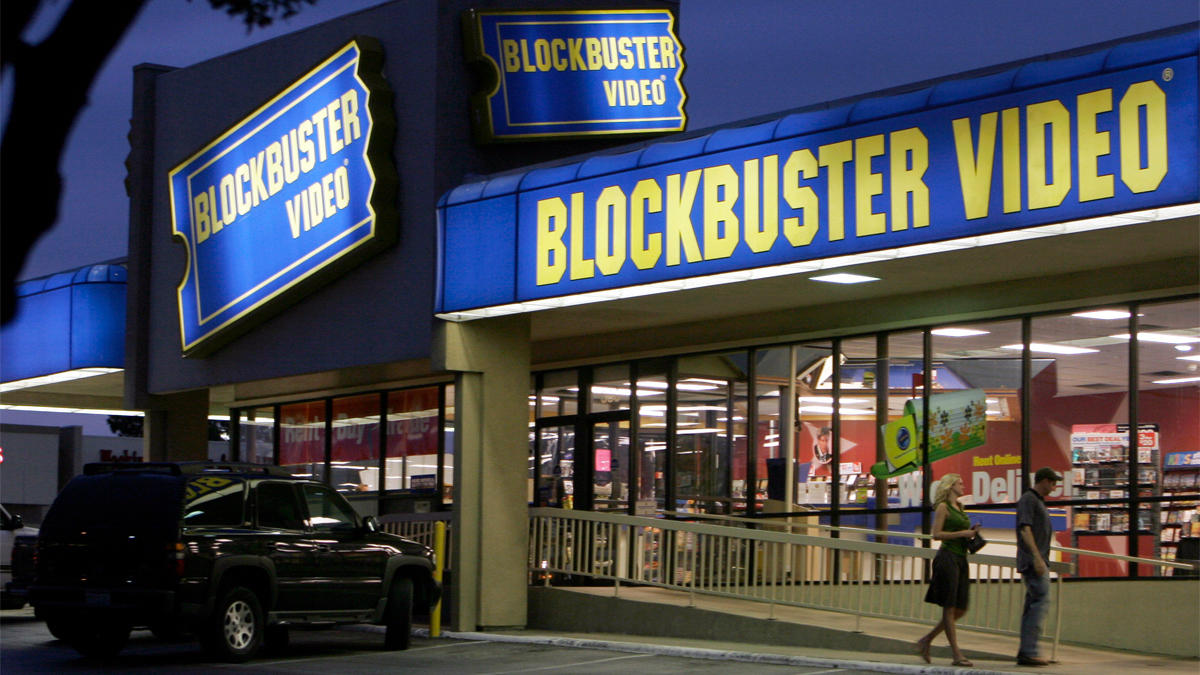 Disruptive Innovation. Simpler. Easier. More affordable.
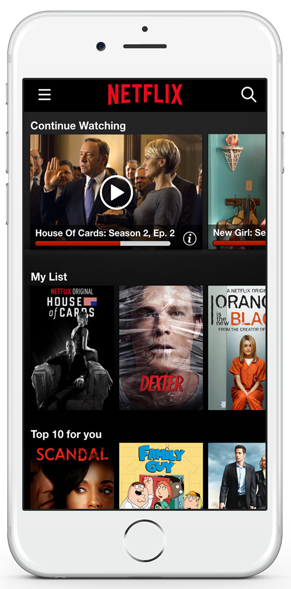 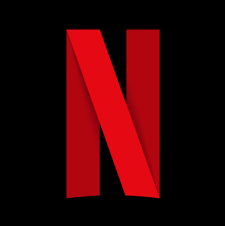 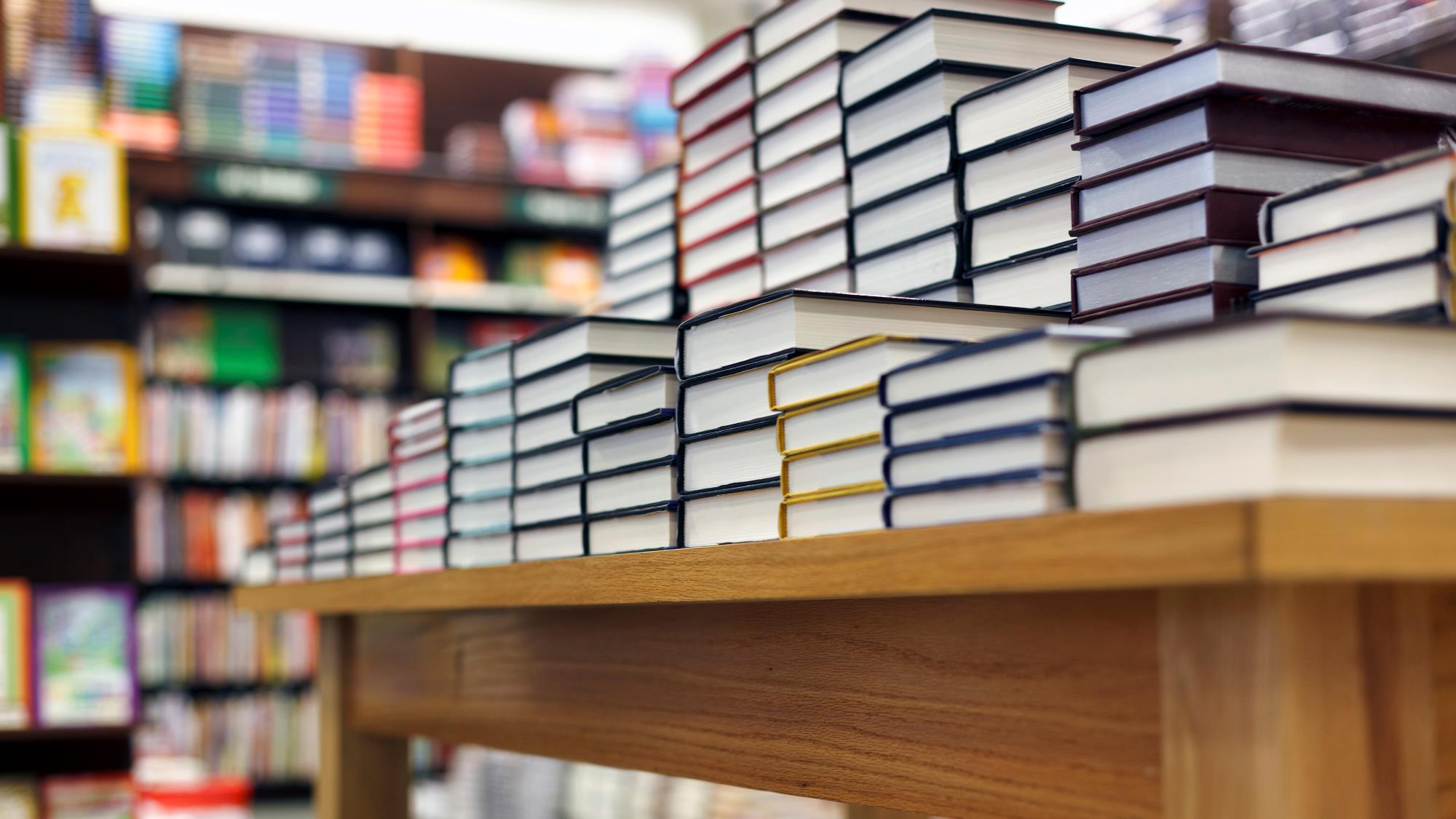 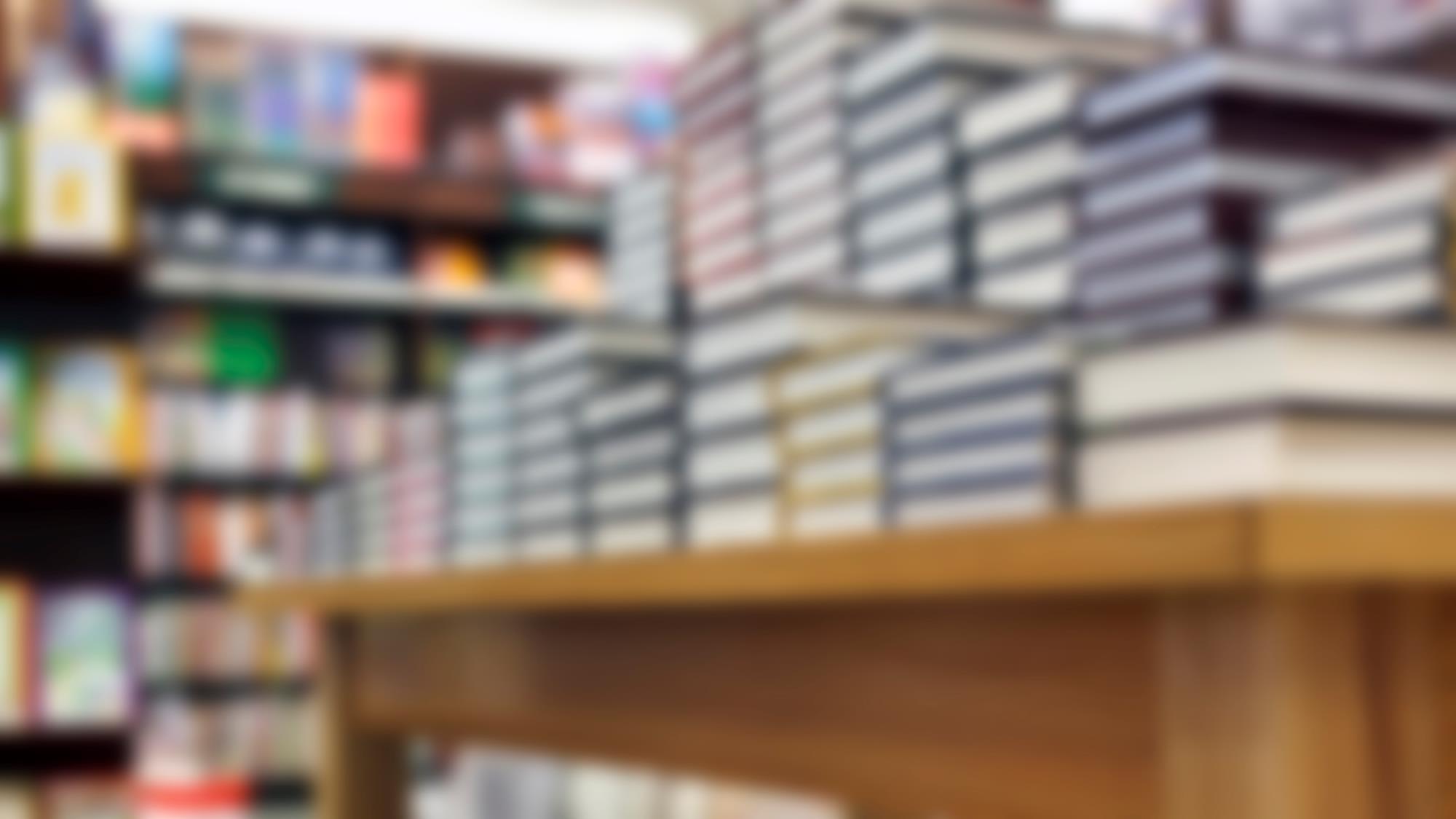 Disruptive Innovation. Simpler. Easier. More affordable.
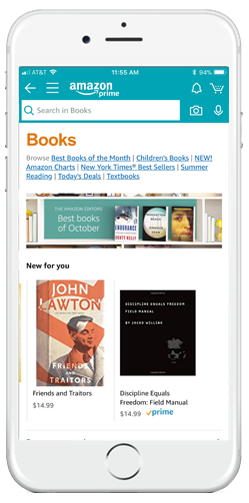 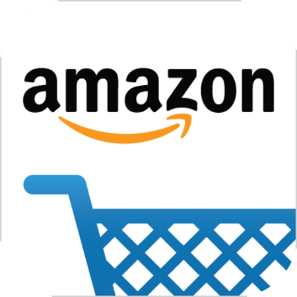 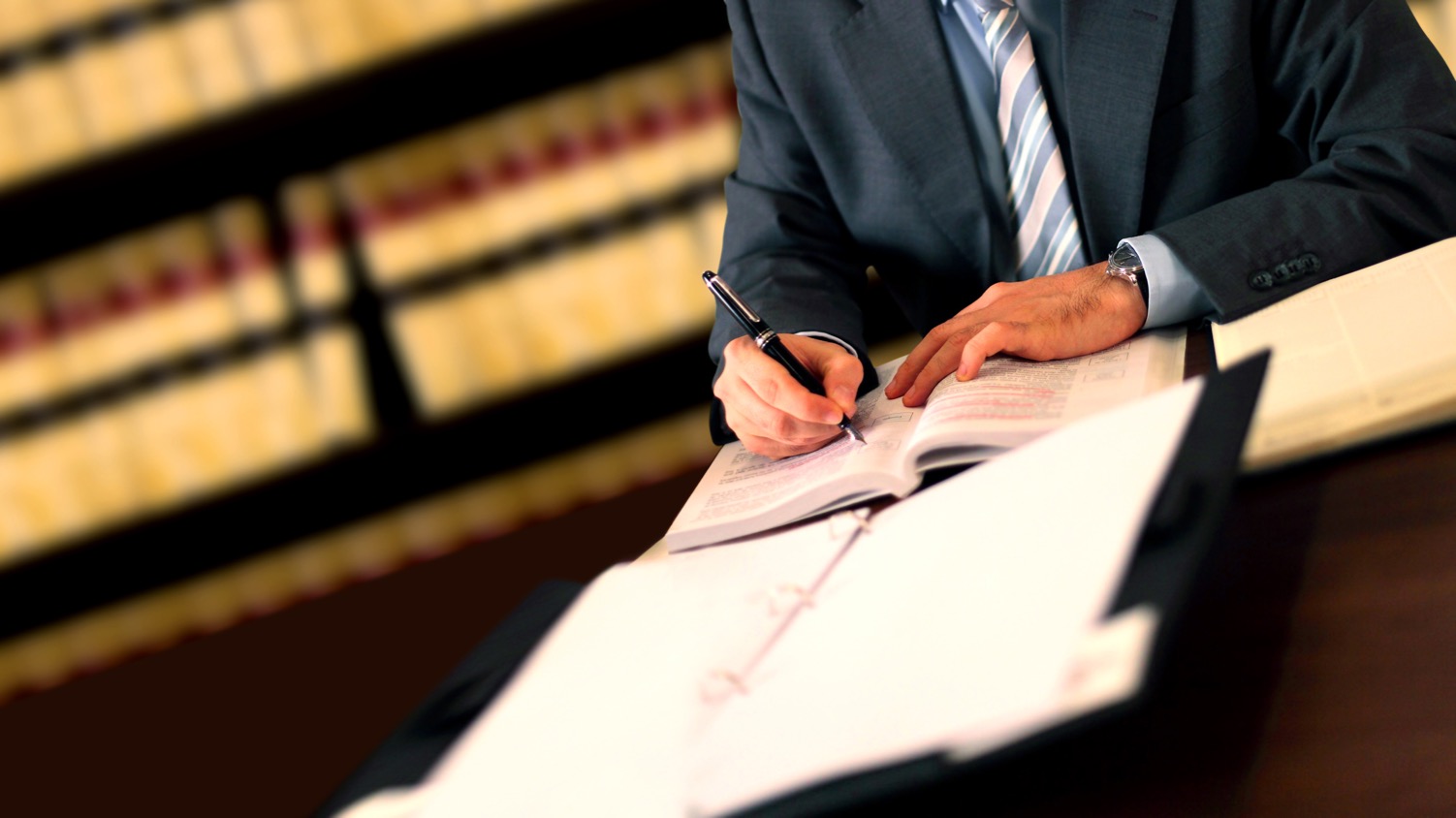 THE LEGAL PROFESSION
Expensive
Unresponsive
Unaccountable
[Speaker Notes: “The Legal Profession is notorious for being expensive, unresponsive and unaccountable.”]
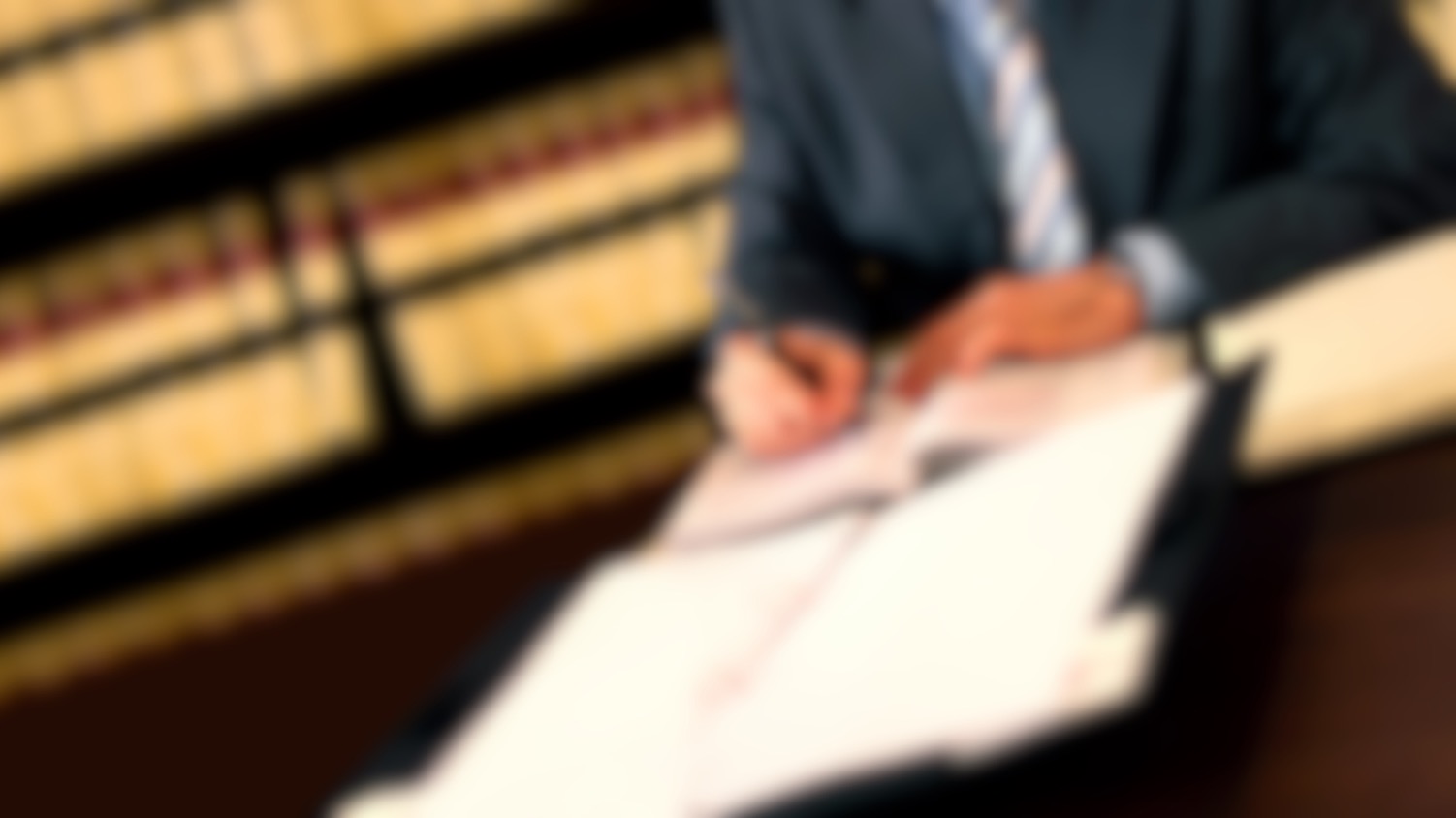 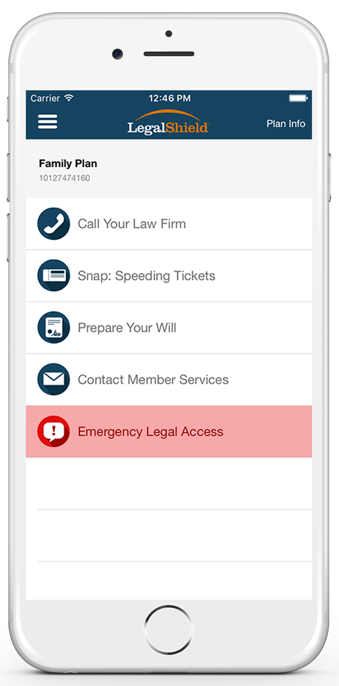 Disruptive Innovation
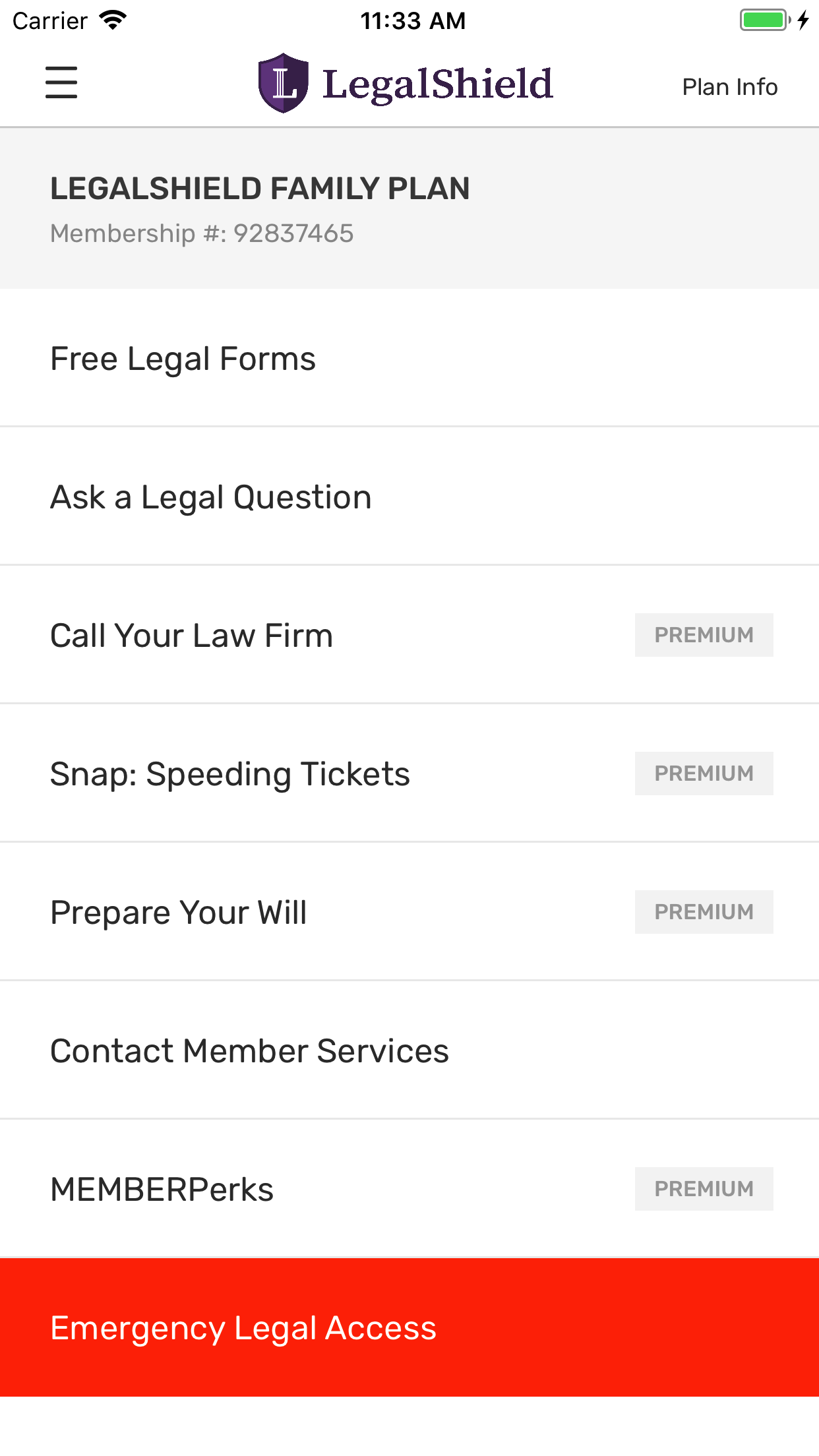 Affordable
Accountable
Responsive
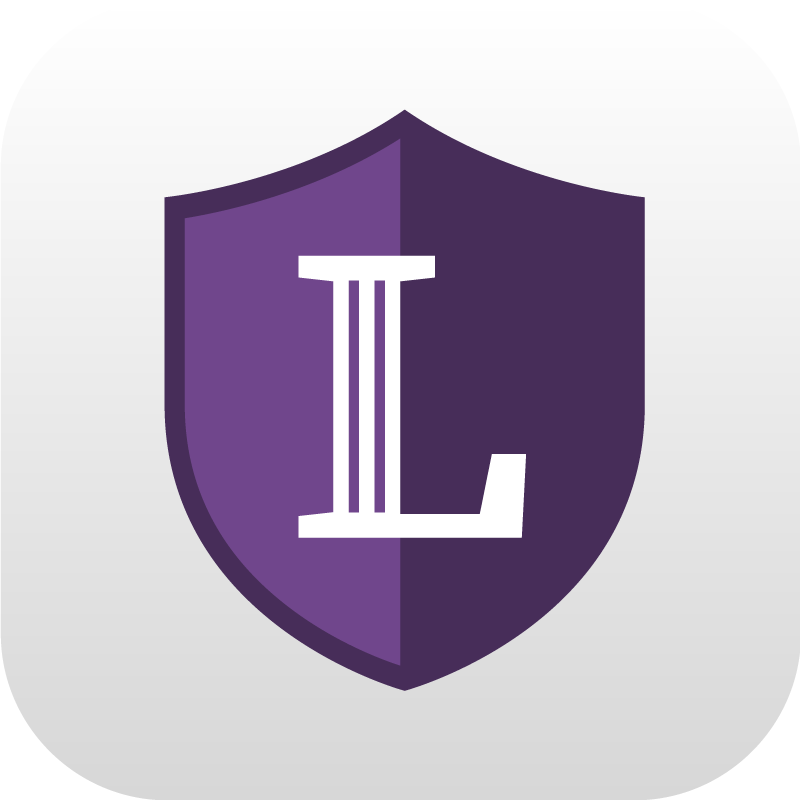 Simpler. Easier. More affordable.
[Speaker Notes: “The LegalShield app makes legal services affordable, accountable and responsive.”]
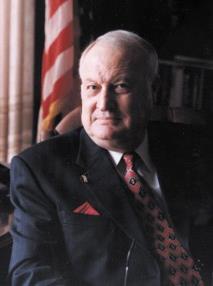 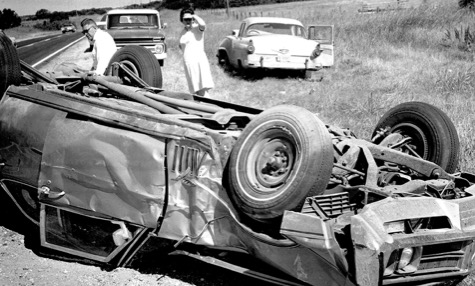 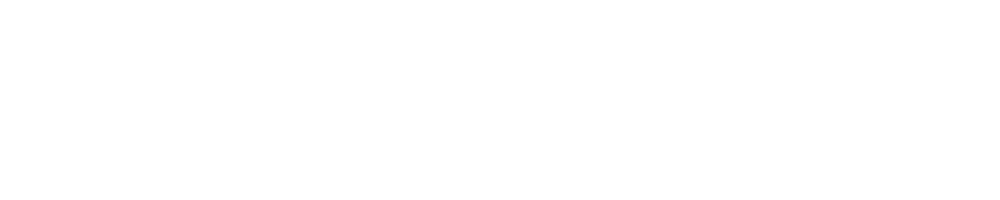 Our Company
Established in 1972.
Protecting approximately4.6 million lives in the U.S.and Canada.
With a dedicated network of quality law firms in all 50 states and 4 Canadian provinces.
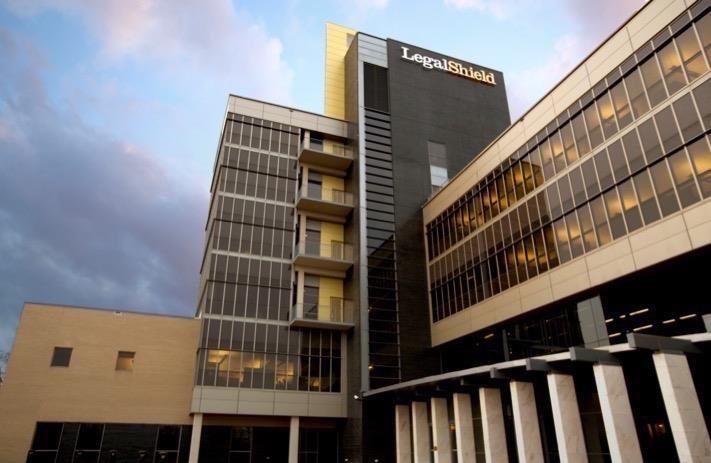 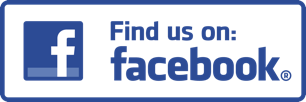 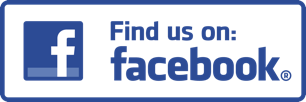 4.7
4.7
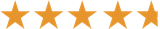 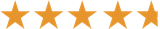 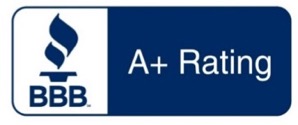 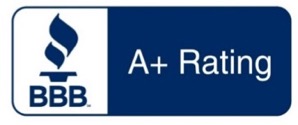 [Speaker Notes: Our company is a 45-year old startup.]
Our PurposeWe PROTECT & EMPOWER People.
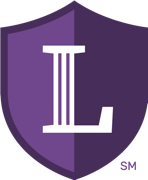 [Speaker Notes: Our Purpose:
We protect and empower people.]
Our VisionTo provide EQUAL ACCESS to the LIBERTY, EQUALITY, OPPORTUNITY & JUSTICE that every human deserves and expects.
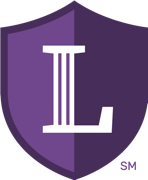 [Speaker Notes: Our Vision:
To provide equal access to the Liberty, 
Equality, Opportunity & Justice that 
every human deserves and expects.]
Our MissionTo help people improve their lives byTEACHING LIFE-TRANSFORMING SKILLS and to DELIVER EXCEPTIONAL PRODUCTS & SERVICESthat promote peace of mind and confidence in a world that is oftentimes uncaring and selfish.
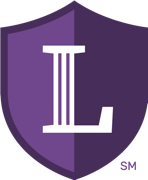 [Speaker Notes: Our Mission:
To help people improve their lives by
TEACHING LIFE-TRANSFORMING SKILLS and to
DELIVER EXCEPTIONAL PRODUCTS & SERVICES
that promote peace of mind and confidence in a world that is oftentimes uncaring and selfish.]
Common Legal Situations:
Consumer/Finance
Estate Planning
Traffic
Family Law
Landlord/Tenant 
Real Estate
Employment
Civil Litigation
Collection
General Law
Business
Criminal
Contract
Personal Injury
Immigration
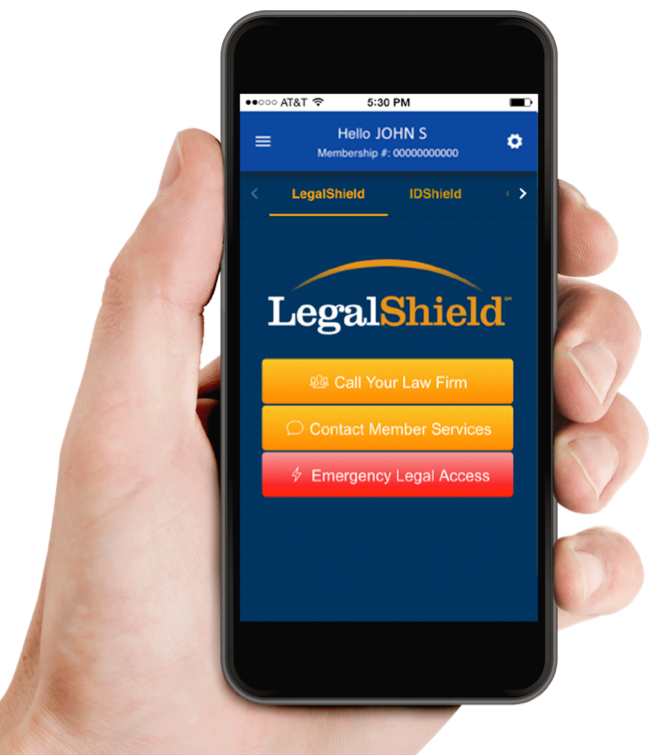 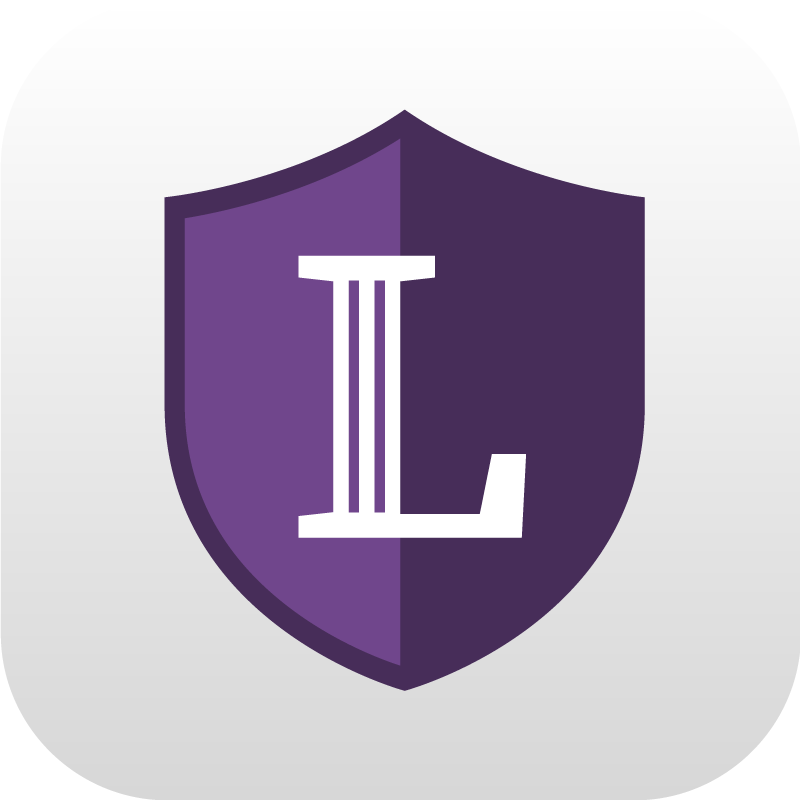 Tap. Call. Equal Access.
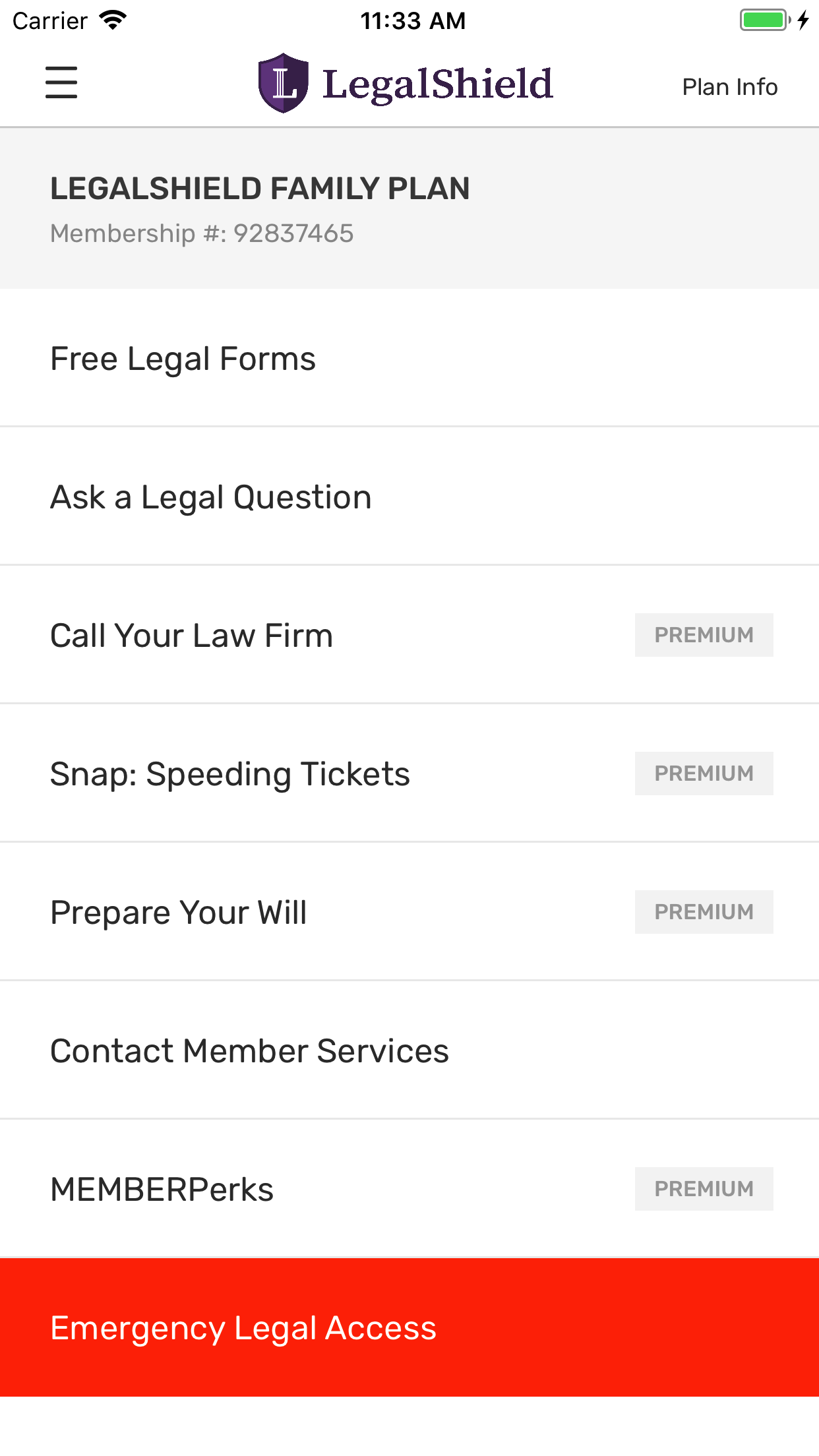 Advice, Consultation & Representation
Document Preparation 
Auto Coverage 
Family Law 
IRS Support
Exclusions and limitations apply. Services and benefits vary by state/province. 
See www.legalshield.com/fullplandetails [and select your state/province] for specifics. 
Please review a contract for complete terms, conditions and exclusions before purchase.
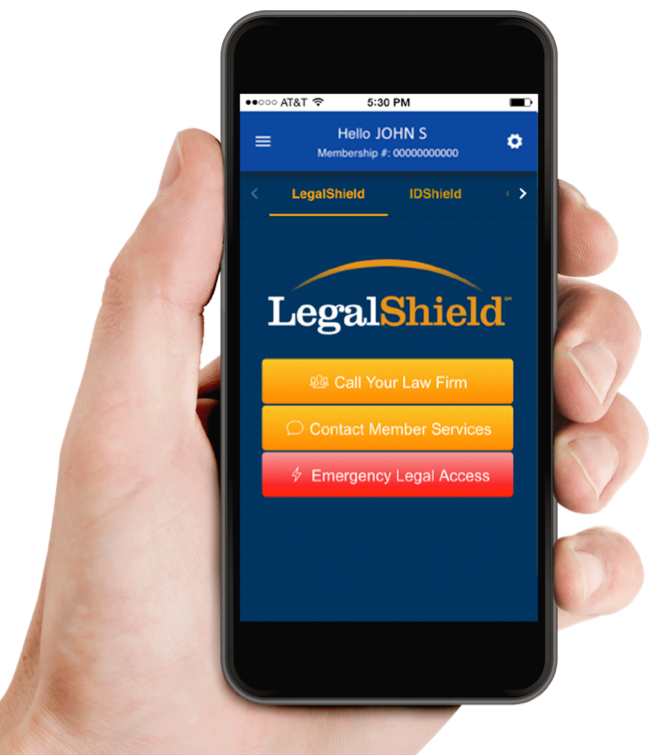 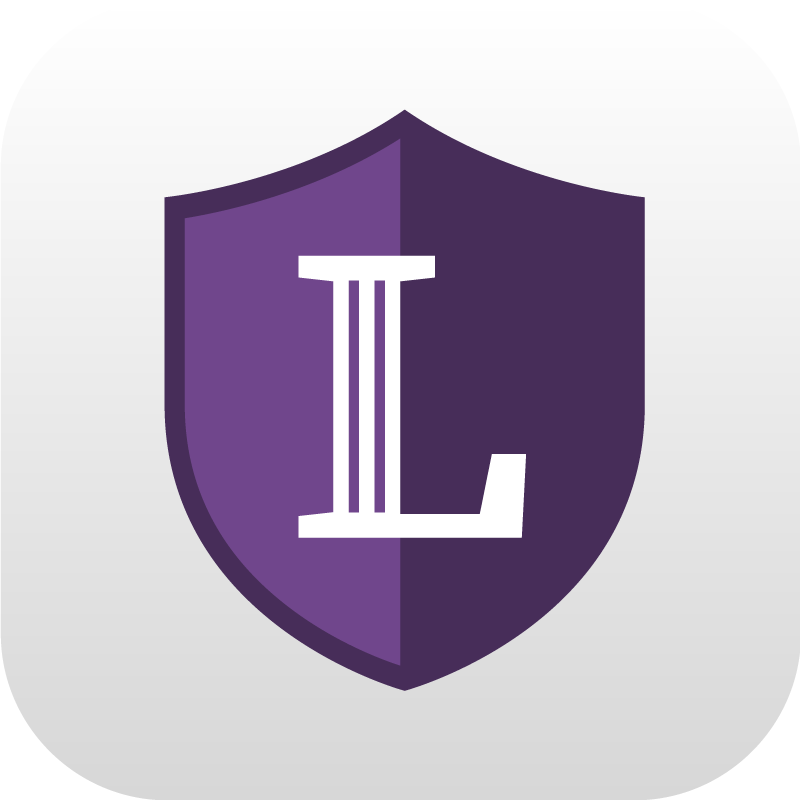 Tap. Snap. Send.
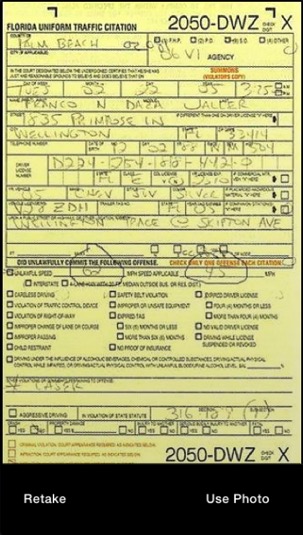 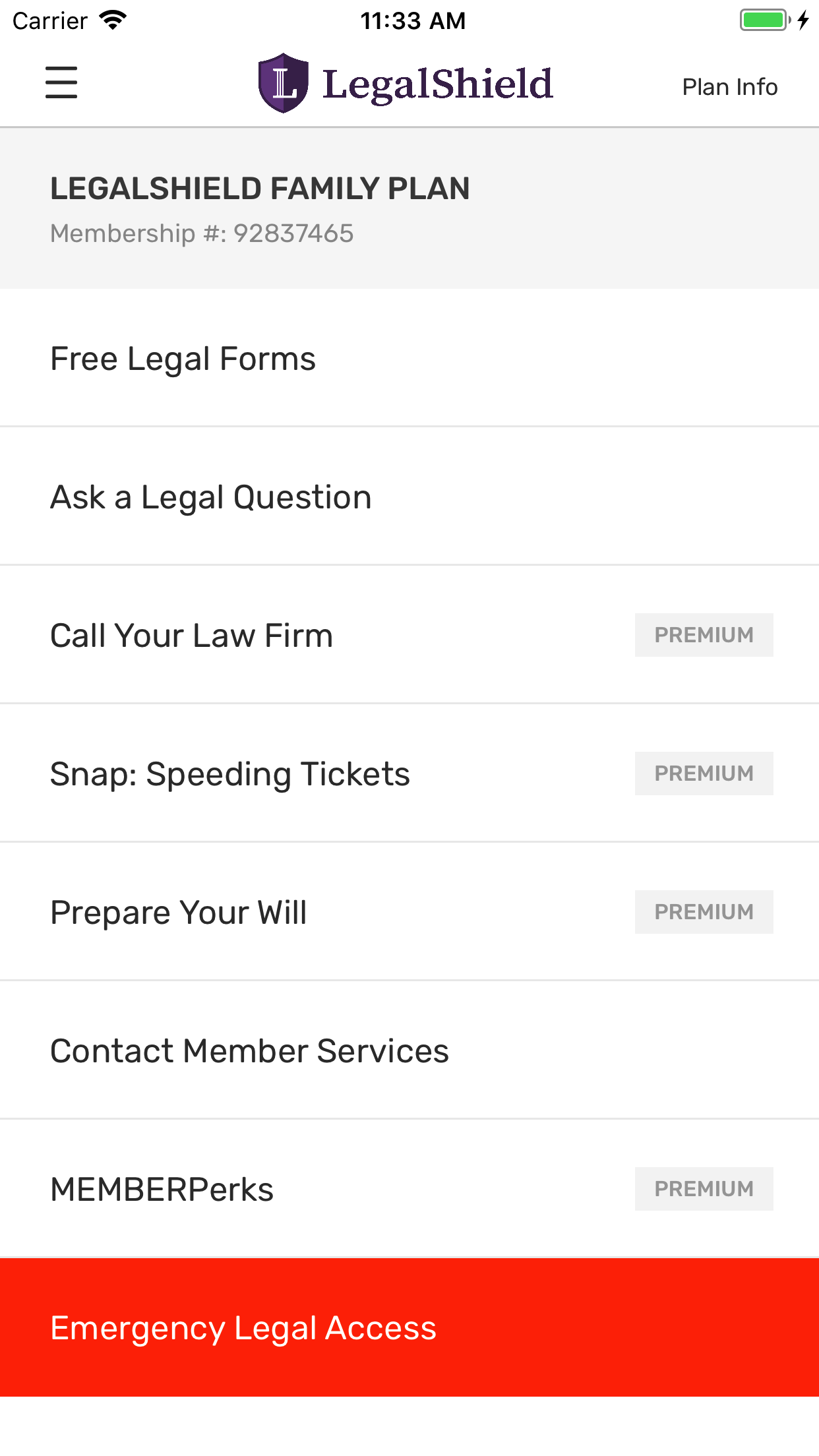 Ticket and Member info submitted to YOUR law firm
Consultation within 8 business hours
Exclusions and limitations apply. Services and benefits vary by state/province. 
See www.legalshield.com/fullplandetails [and select your state/province] for specifics. 
Please review a contract for complete terms, conditions and exclusions before purchase.
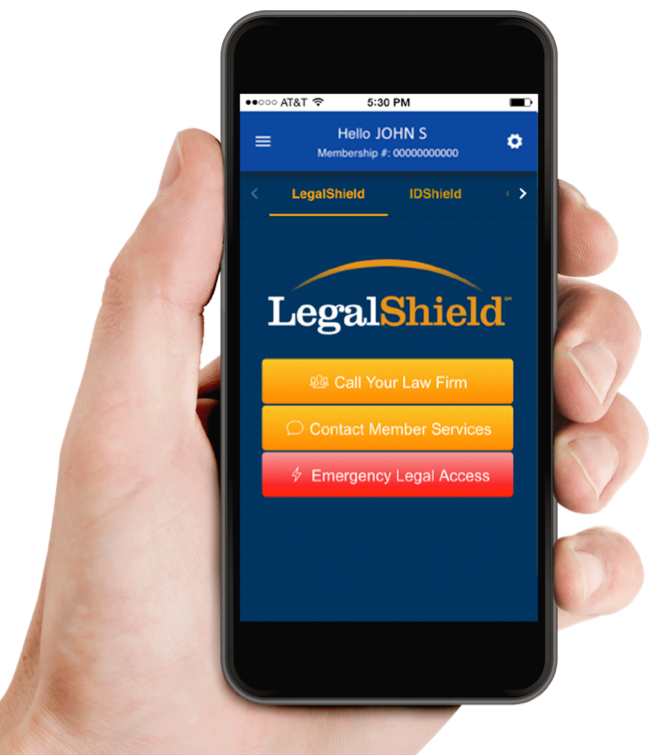 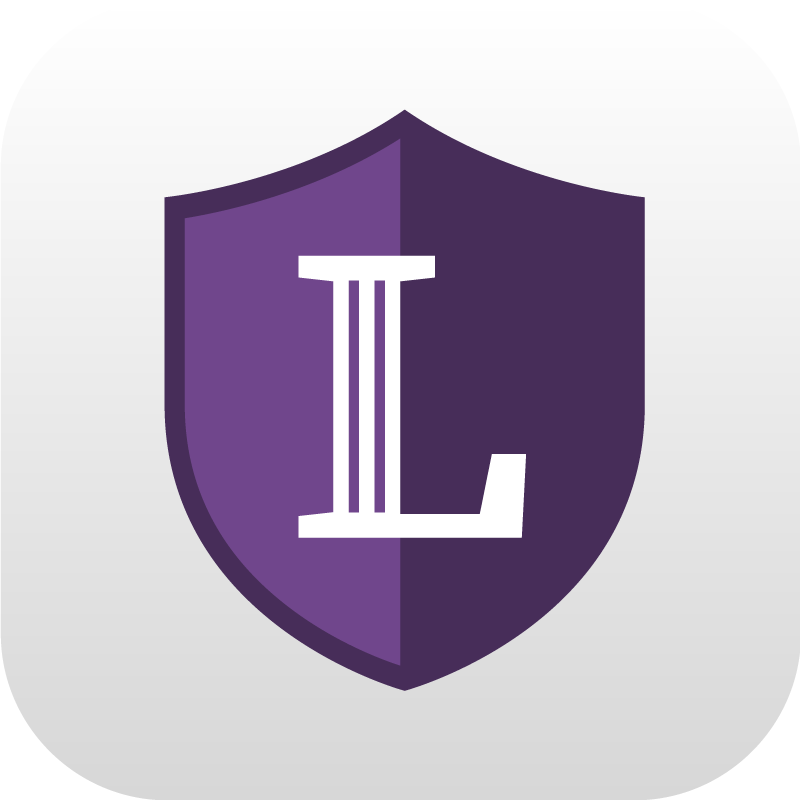 Tap. Download. Complete.
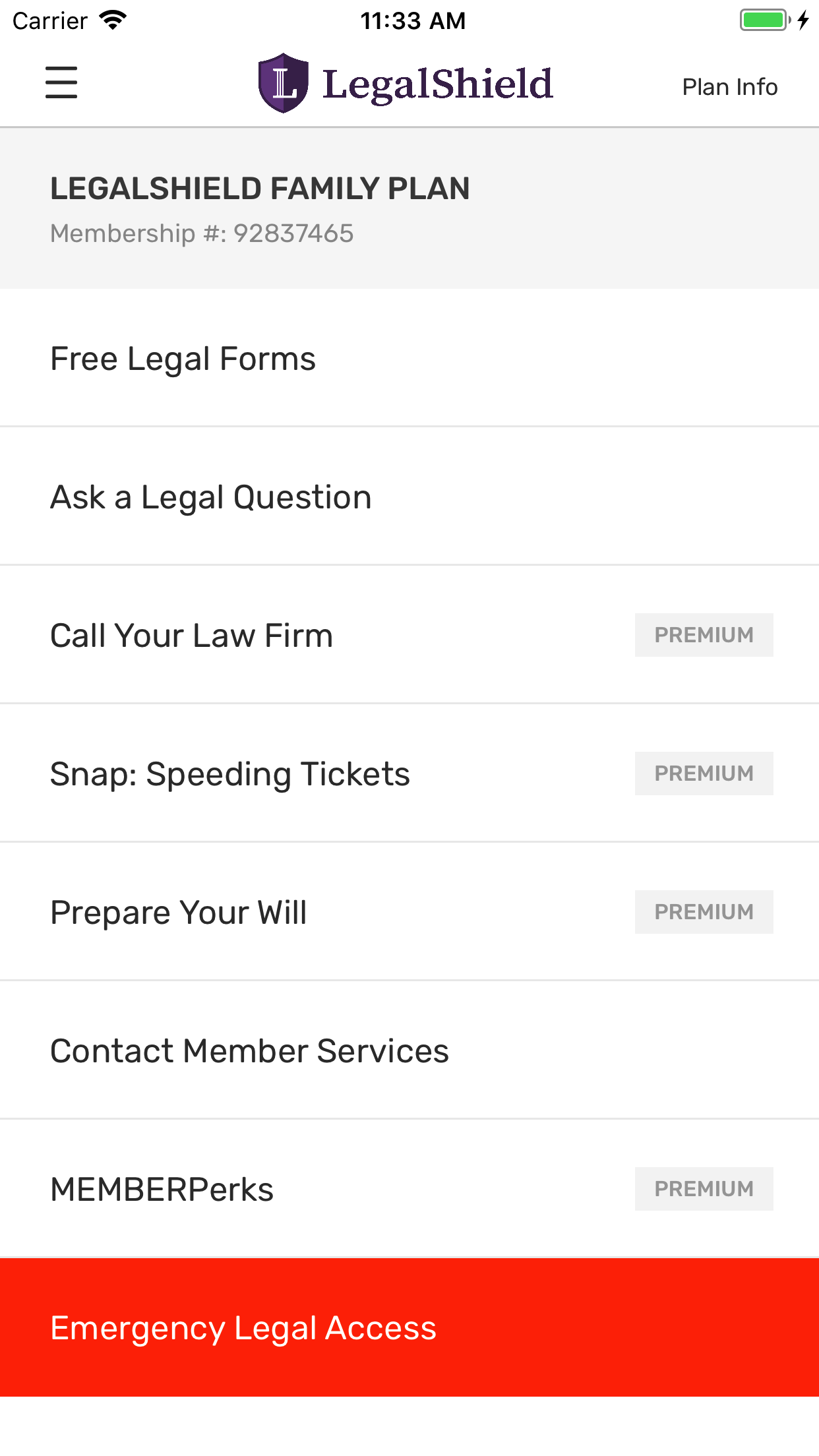 Lawyers Prepare Your:
Will
Living Will
Healthcare Power of Attorney
Durable Power of Attorney
Exclusions and limitations apply. Services and benefits vary by state/province. 
See www.legalshield.com/fullplandetails [and select your state/province] for specifics. 
Please review a contract for complete terms, conditions and exclusions before purchase.
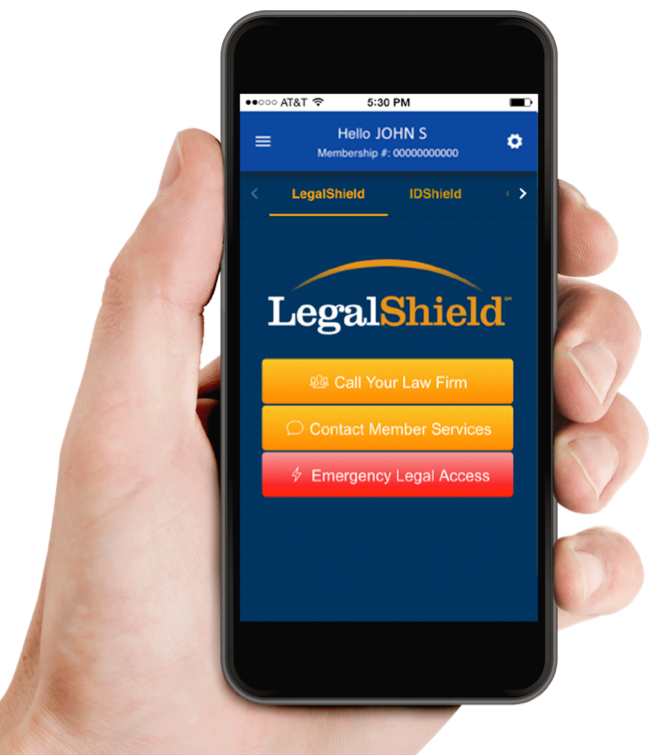 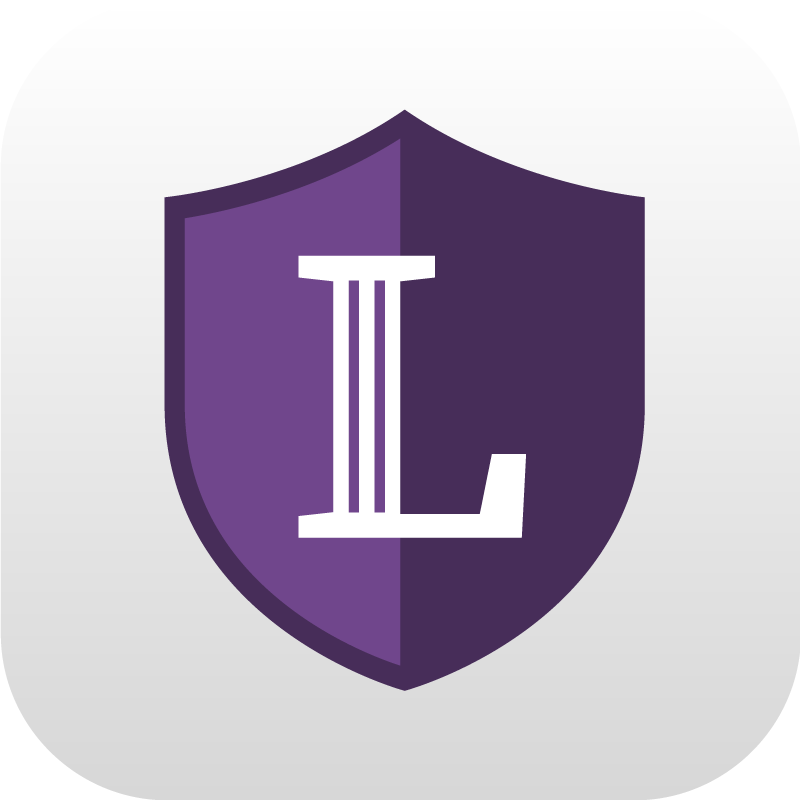 Tap. Download. Complete.
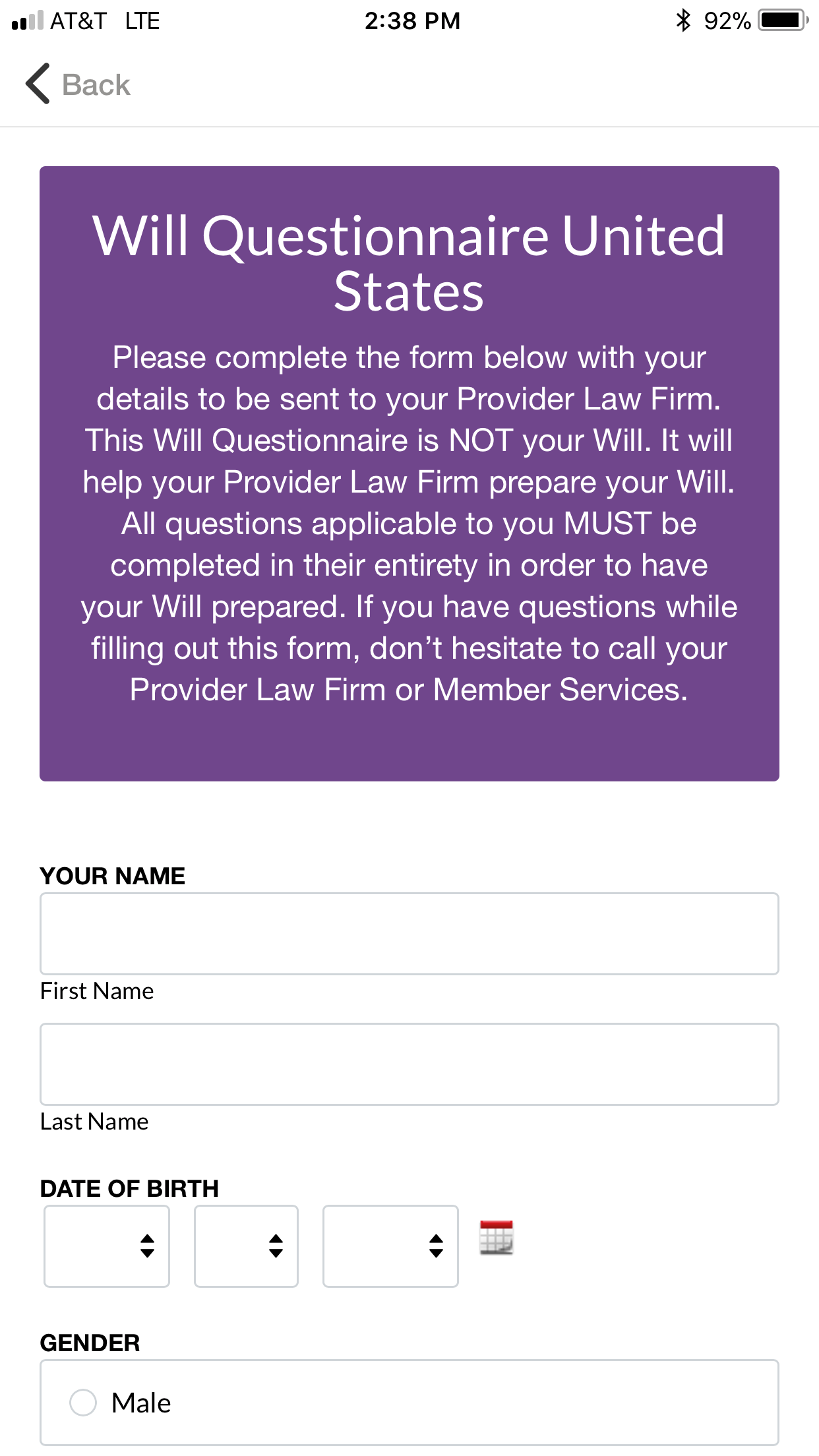 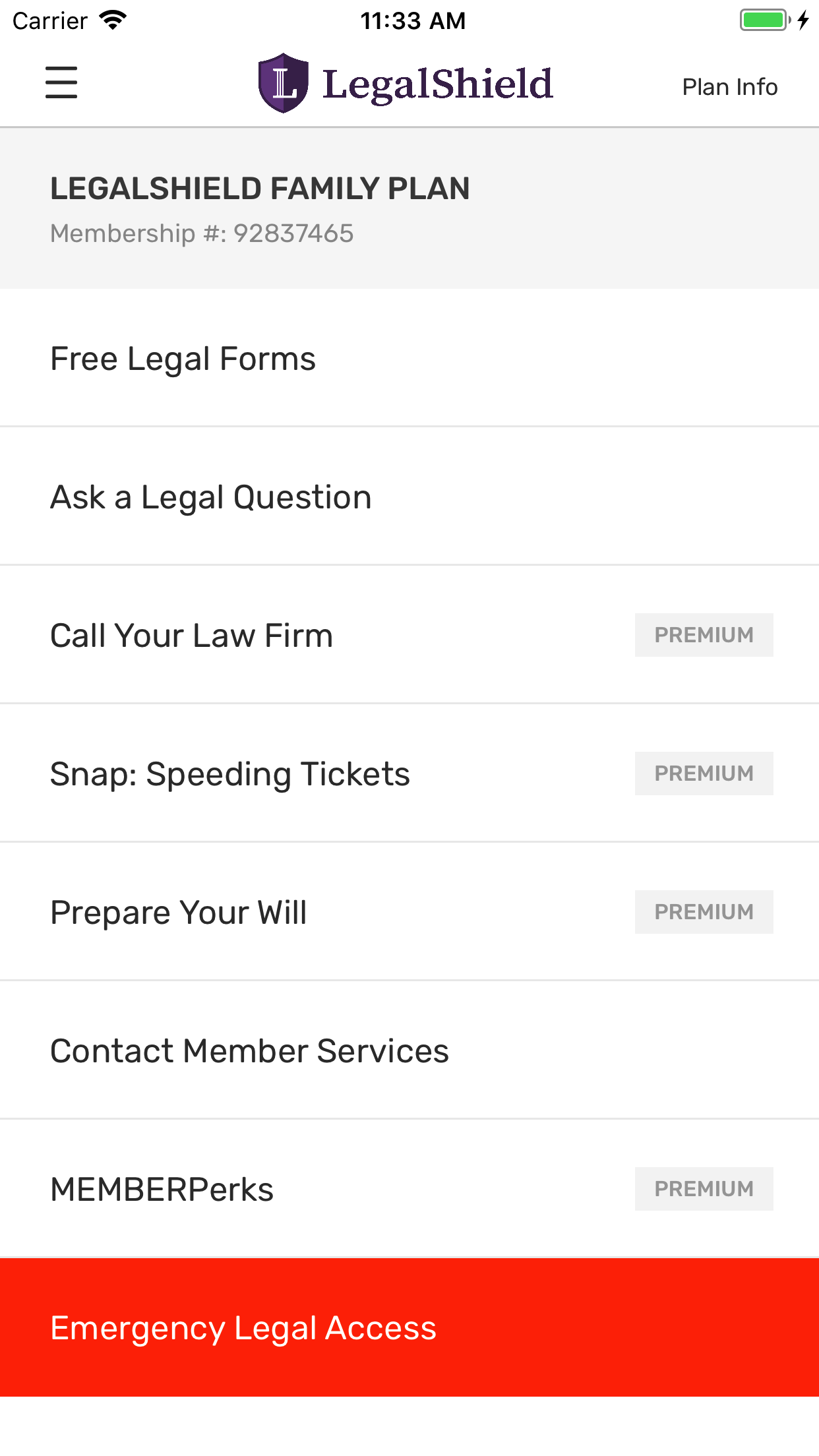 Just push a button and start on your Will!
Exclusions and limitations apply. Services and benefits vary by state/province. 
See www.legalshield.com/fullplandetails [and select your state/province] for specifics. 
Please review a contract for complete terms, conditions and exclusions before purchase.
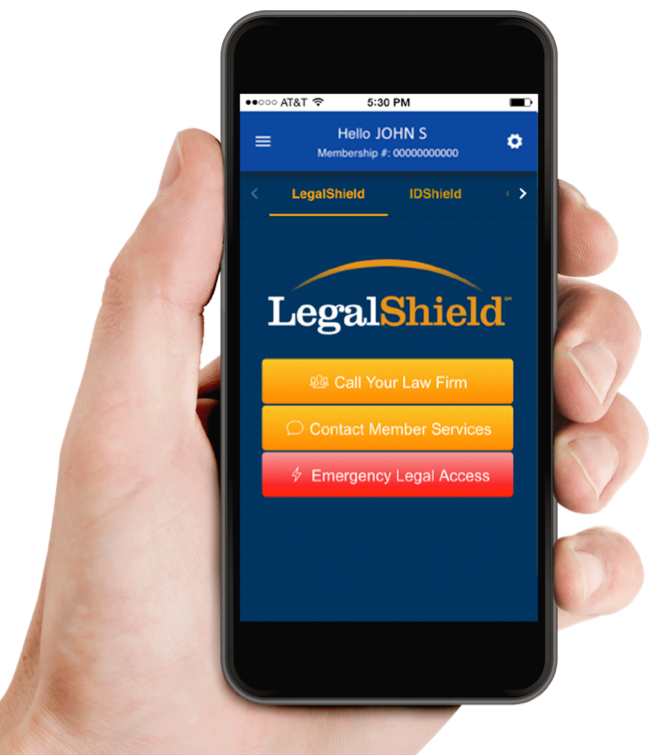 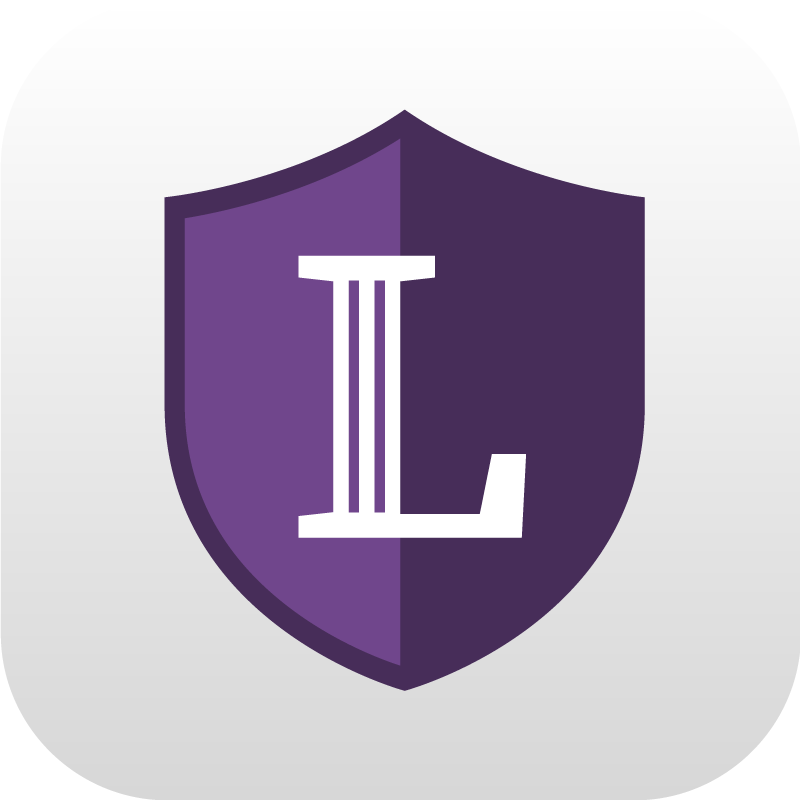 Tap. Call. Access.
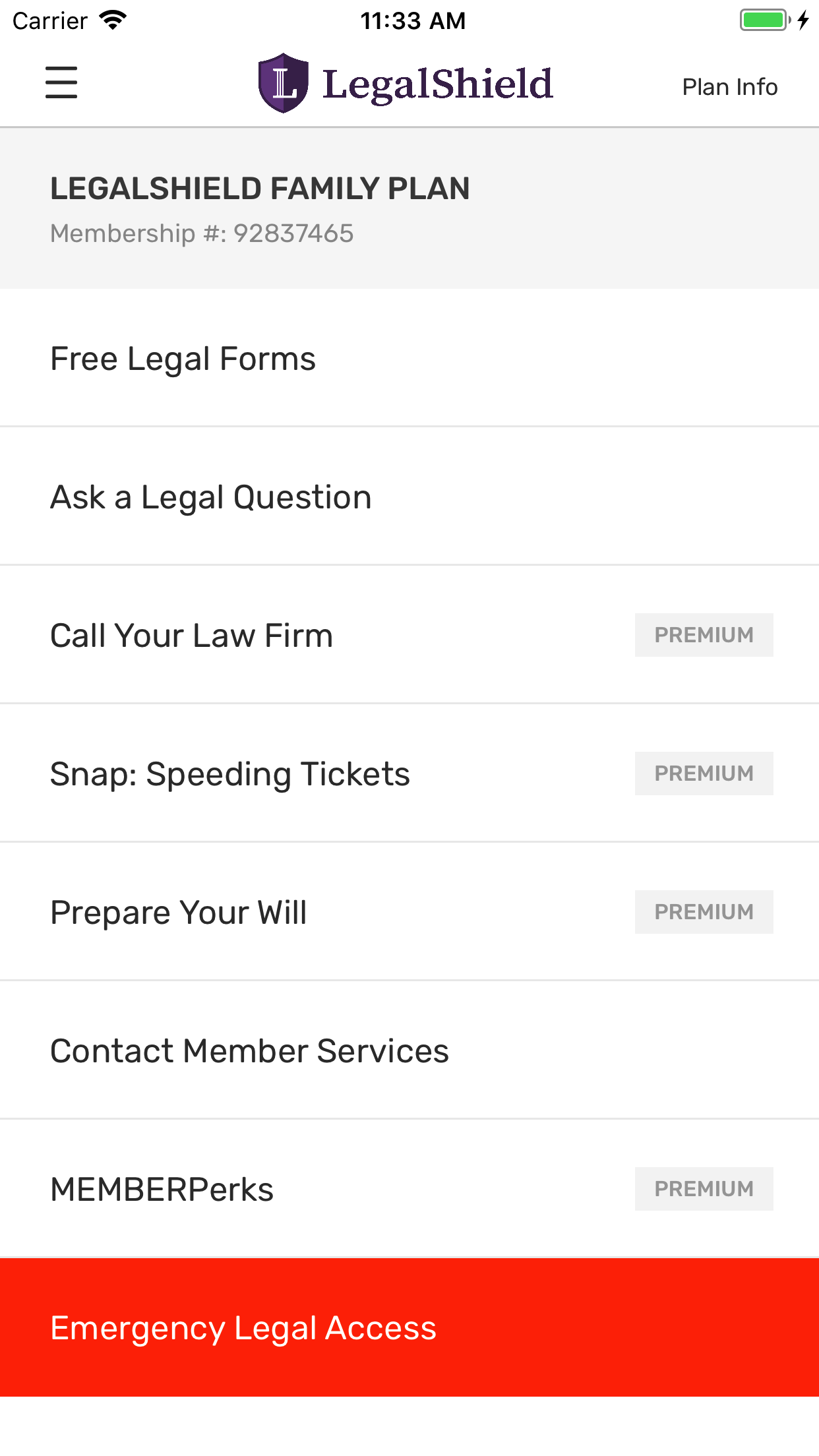 24/7 Emergency Access                       For covered situations
Exclusions and limitations apply. Services and benefits vary by state/province. 
See www.legalshield.com/fullplandetails [and select your state/province] for specifics. 
Please review a contract for complete terms, conditions and exclusions before purchase.
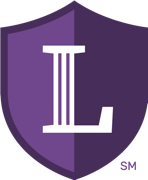 If you are injured at work or in an accident, talk to your Provider Law Firm about representing you on a contingency basis, which means you don’t pay hourly rates.
Exclusions and limitations may apply. There is no guarantee related to the outcome or that an attorney will be able to take the matter on a contingency fee basis. This is subject to the Provider Attorney’s professional judgment and a separate attorney-client contract.
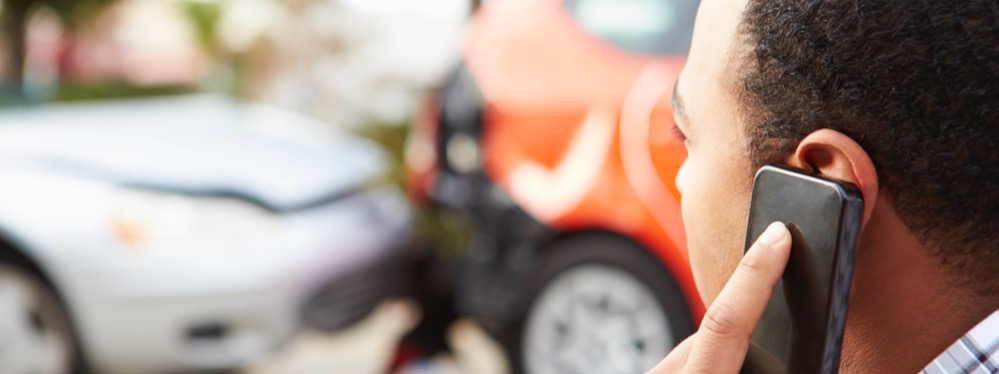 Contingency Cases
What if you…
Are the victim of an auto accident?
Get hurt while on the job?
Are the victim of medical malpractice?
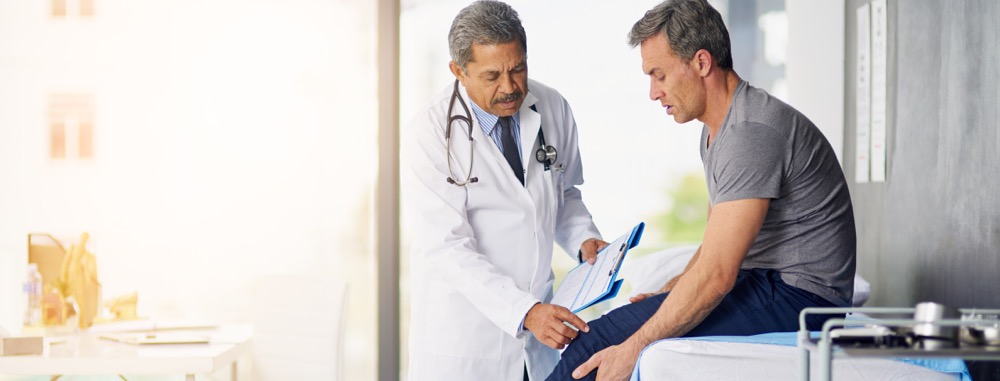 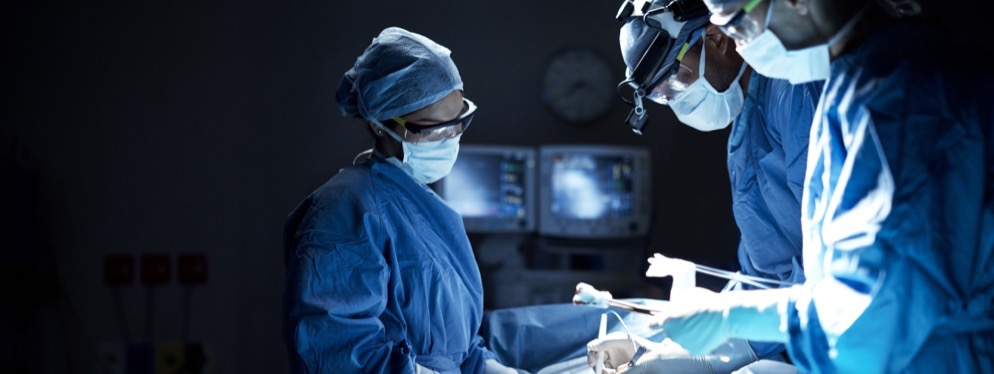 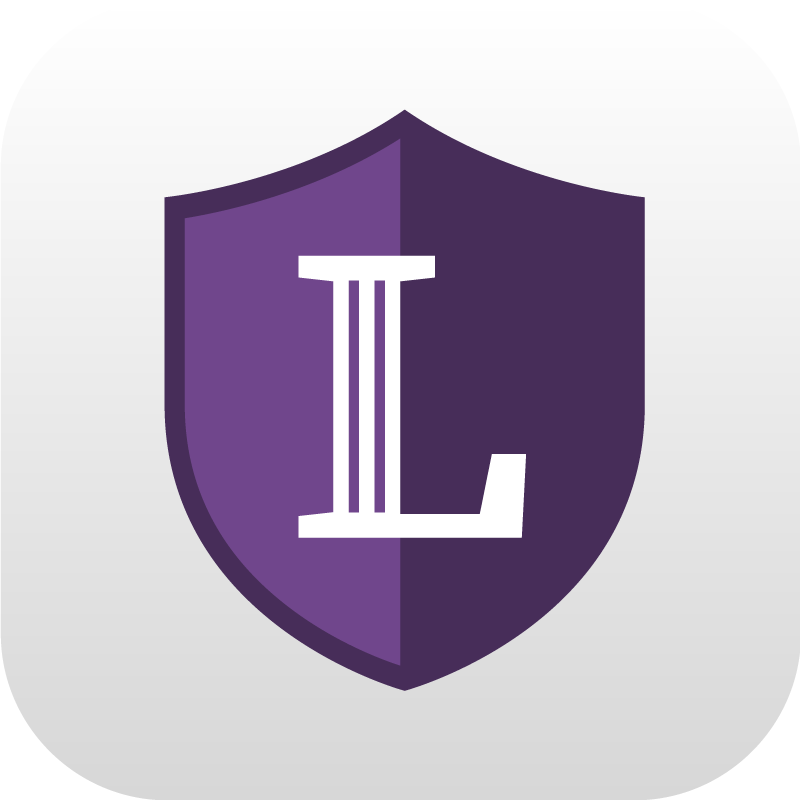 25% Preferred Member Discount
DUI
Bankruptcy
Contested Adoption
Contested Divorce
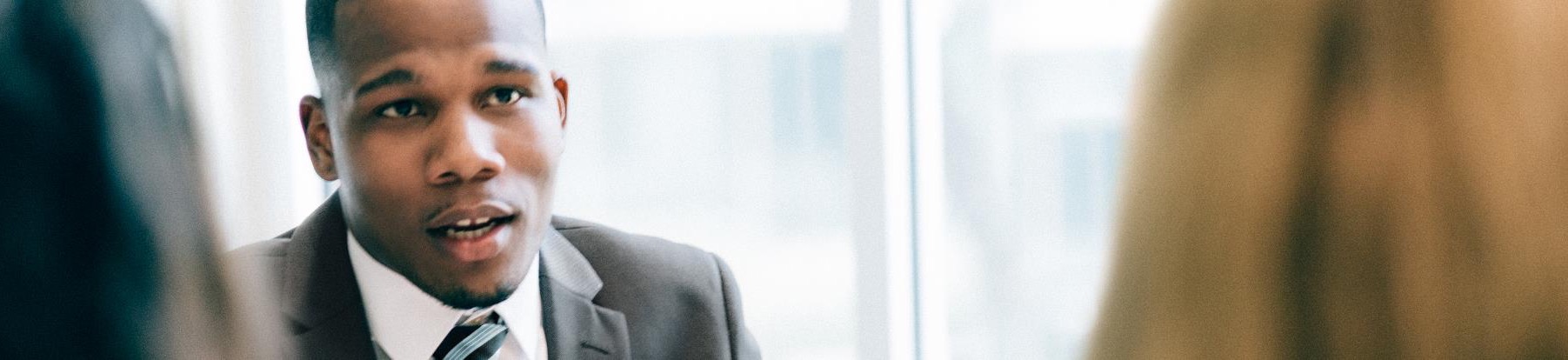 Exclusions and limitations apply. Services and benefits vary by state/province. See www.legalshield.com/fullplandetails [and select your state/province] for specifics. Please review a contract for complete terms, conditions and exclusions before purchase.
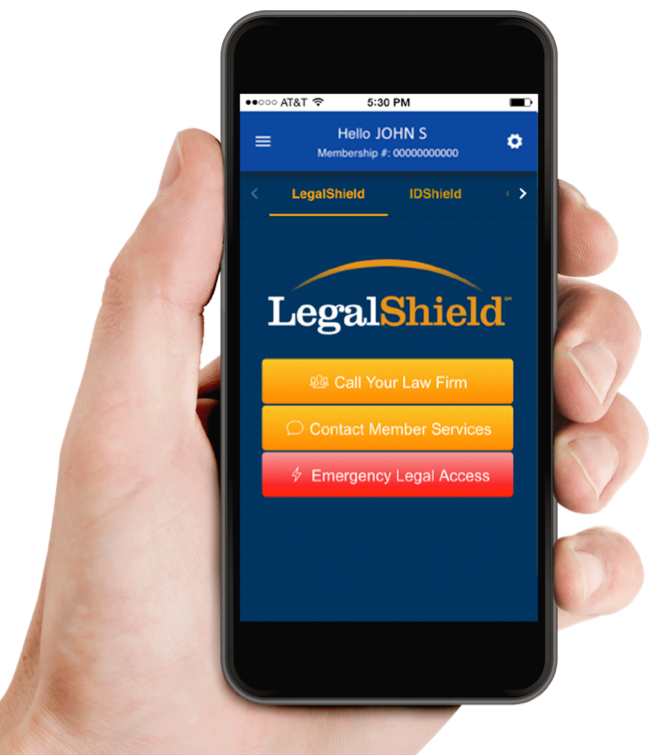 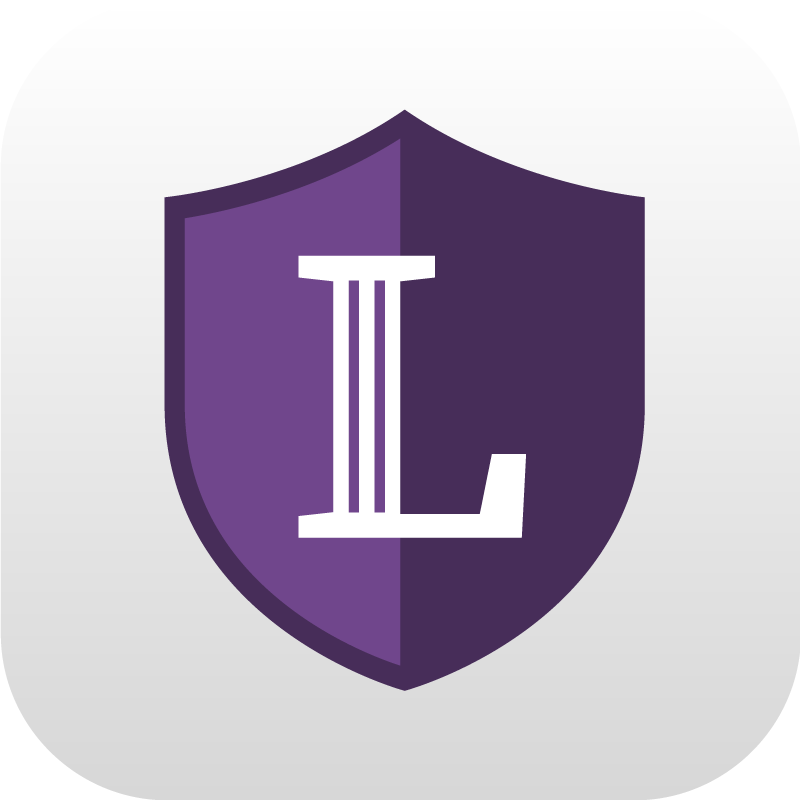 Tap. Access. Save.
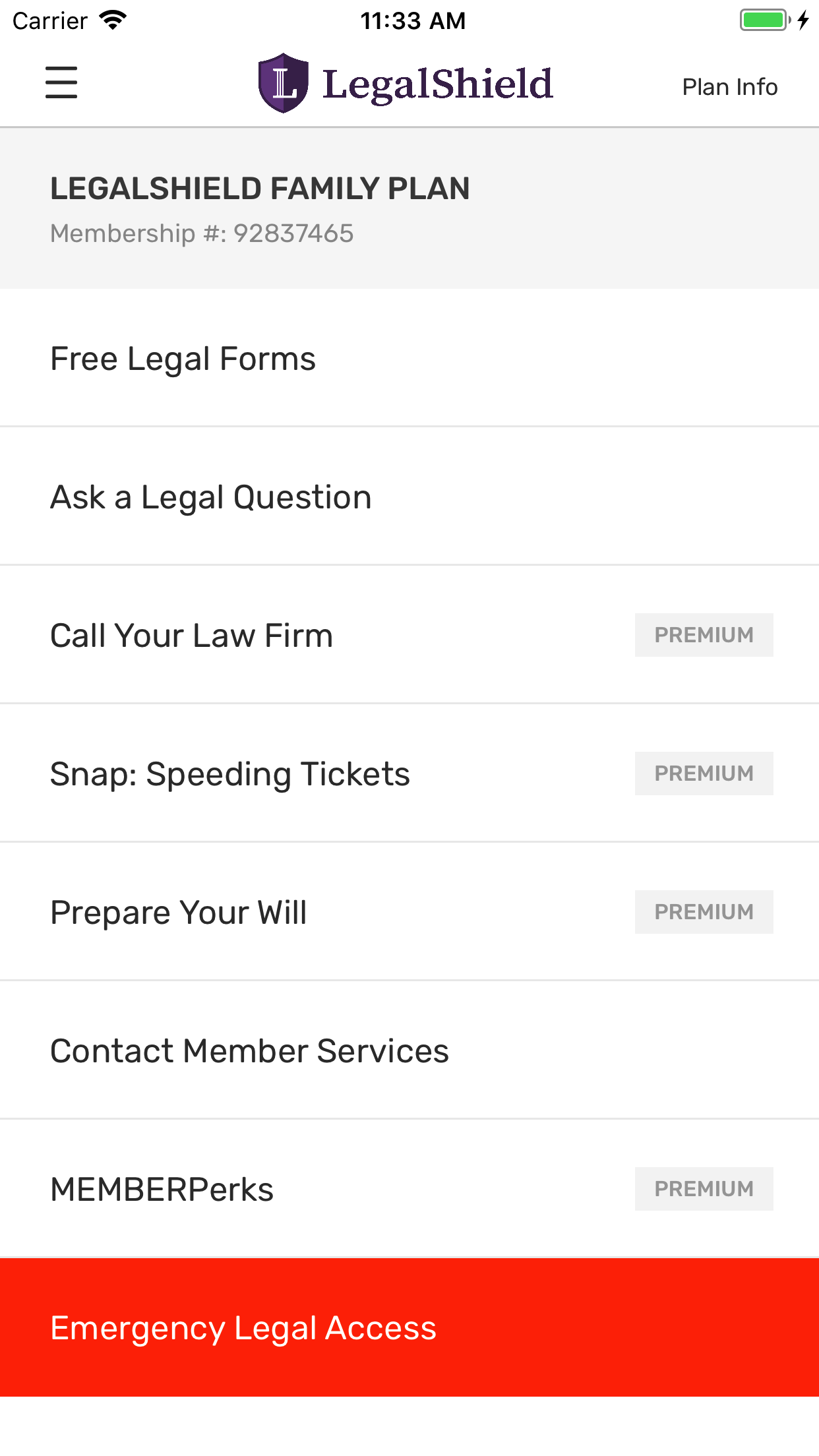 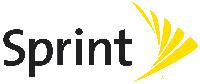 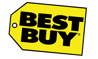 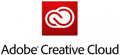 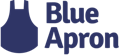 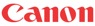 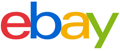 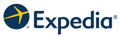 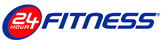 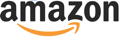 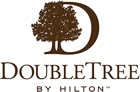 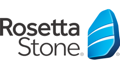 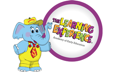 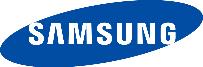 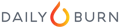 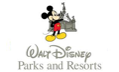 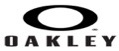 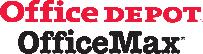 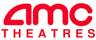 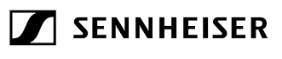 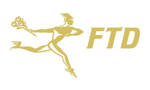 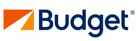 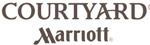 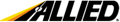 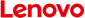 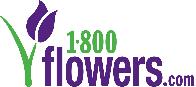 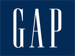 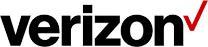 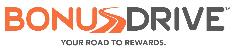 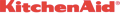 Take advantage of the savings with MemberPERKS!
These benefits are for LegalShield and IDShield members. All offers or promotions are subject to change without notice.
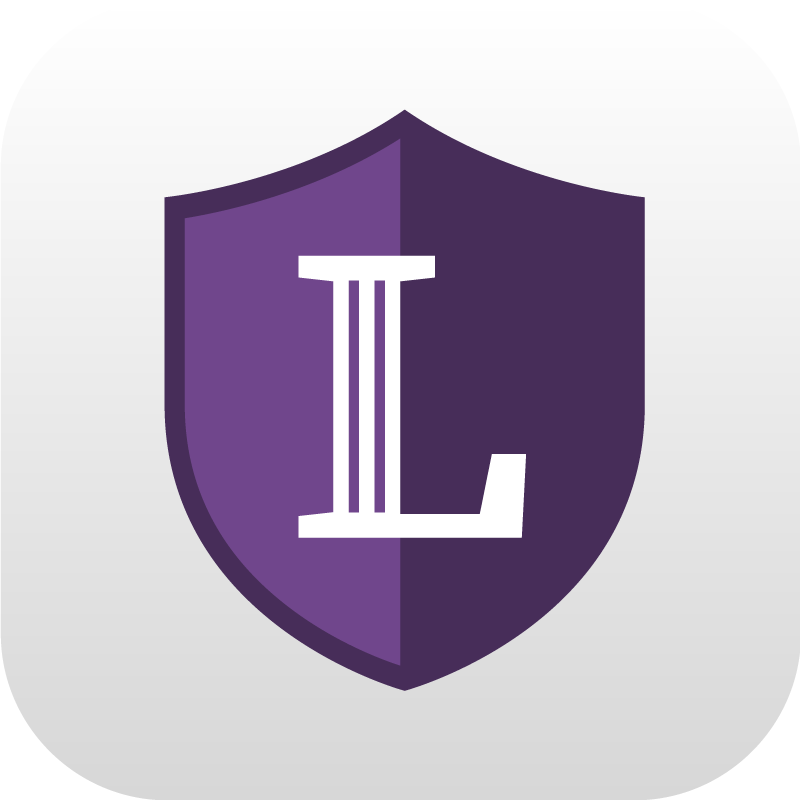 Who’s Covered
The member
The member’s spouse
Never-married dependent children under age 26 living at home or     full-time student
Dependent children under age 18 for whom the member is legal guardian 
Physically or mentally disabled children living at home
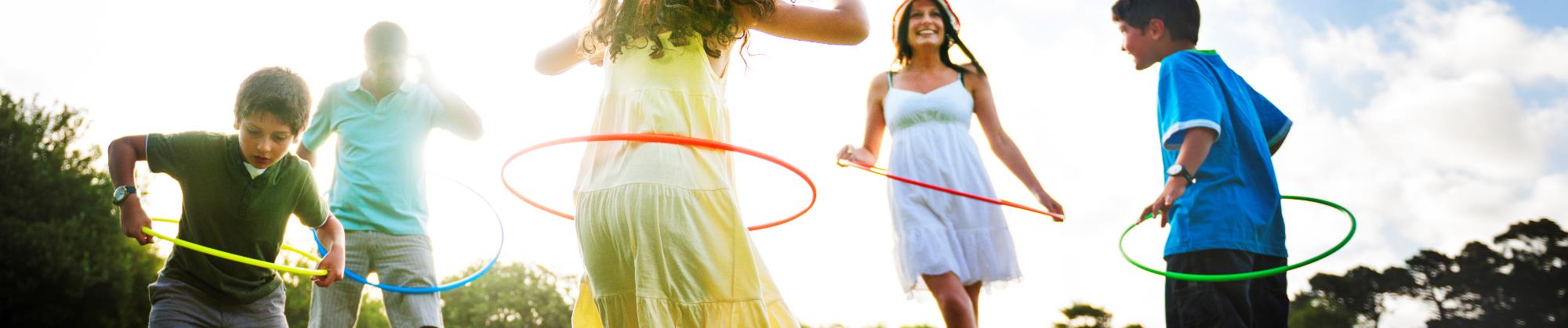 Which Would You Choose?
A Lawyer Charging
$250/HOUR
Join LegalShield for
ABOUT $1/DAY
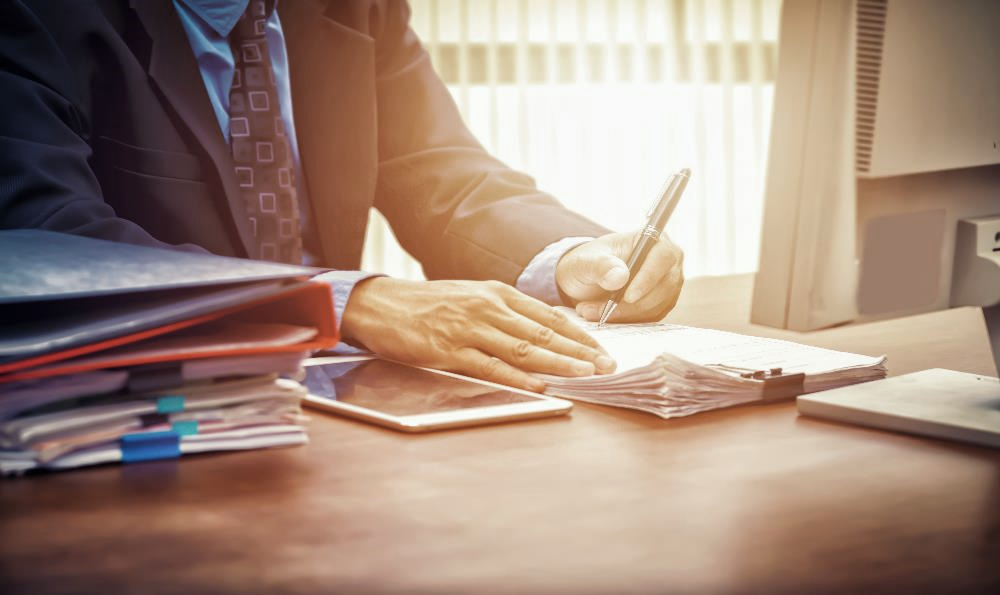 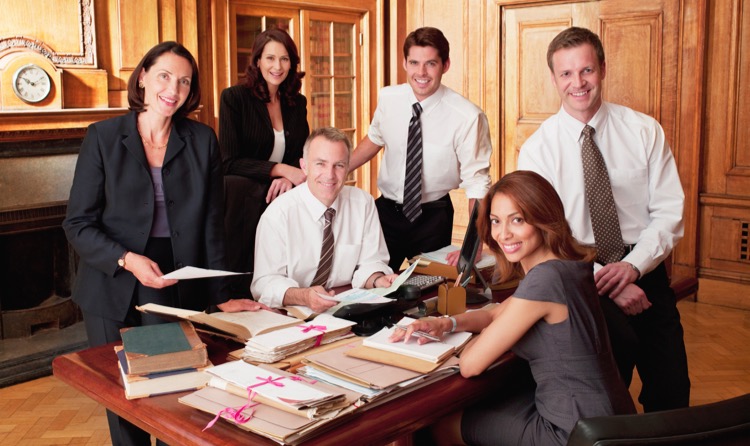 With all the recent Data Breaches,there is a HUGE problem that everyone faces: 

IDENTITY THEFT

Criminals don’t want your money. THEY WANT YOUR IDENTITY.
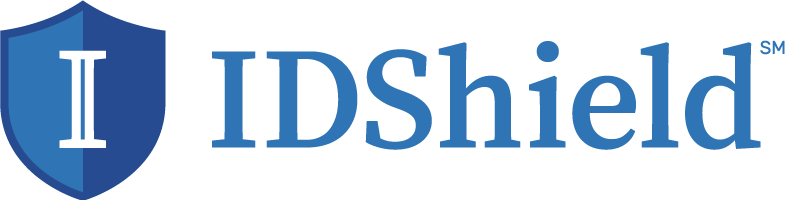 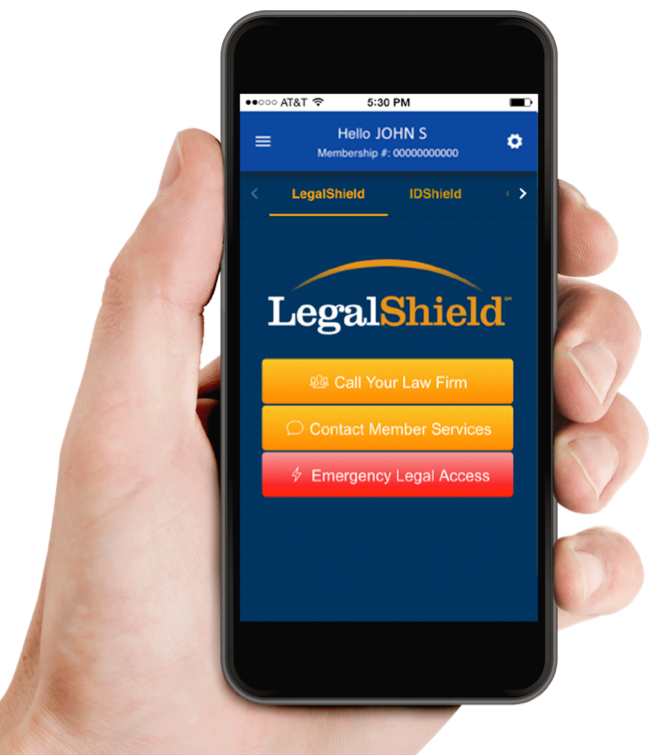 Common types of Identity Theft:
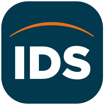 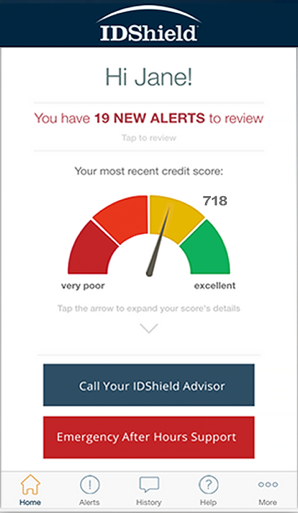 Tax returns
Medical claims
Social Security claims
Credit 
Driver’s License
Criminal/Character
You are guilty until proven innocent!
Exclusions and limitations apply. Services and benefits vary by state/province. See www.legalshield.com/fullplandetails [and select your state/province] for specifics. Please review a contract for complete terms, conditions and exclusions before purchase. IDShield is a product of LegalShield, and provides access to identity theft protection and restoration services through an exclusive relationship with Kroll. Neither LegalShield nor its officers, employees, or sales associates directly or indirectly provide identity theft protection, restoration services, or advice.
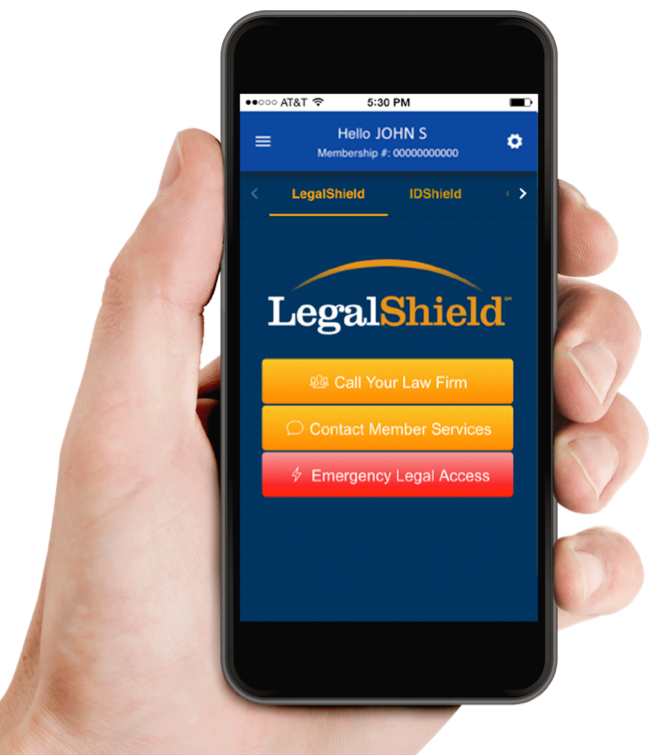 Monitoring & Alerts
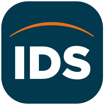 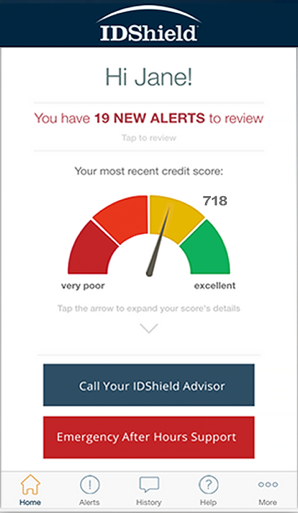 Credit Score 
SSN
Passport
Drivers License  
Medical ID
Email
Loans 
Credit Cards
Bank Accounts
Black Market Website Surveillance 
Social Media
Exclusions and limitations apply. Services and benefits vary by state/province. See www.legalshield.com/fullplandetails [and select your state/province] for specifics. Please review a contract for complete terms, conditions and exclusions before purchase. IDShield is a product of LegalShield, and provides access to identity theft protection and restoration services through an exclusive relationship with Kroll. Neither LegalShield nor its officers, employees, or sales associates directly or indirectly provide identity theft protection, restoration services, or advice.
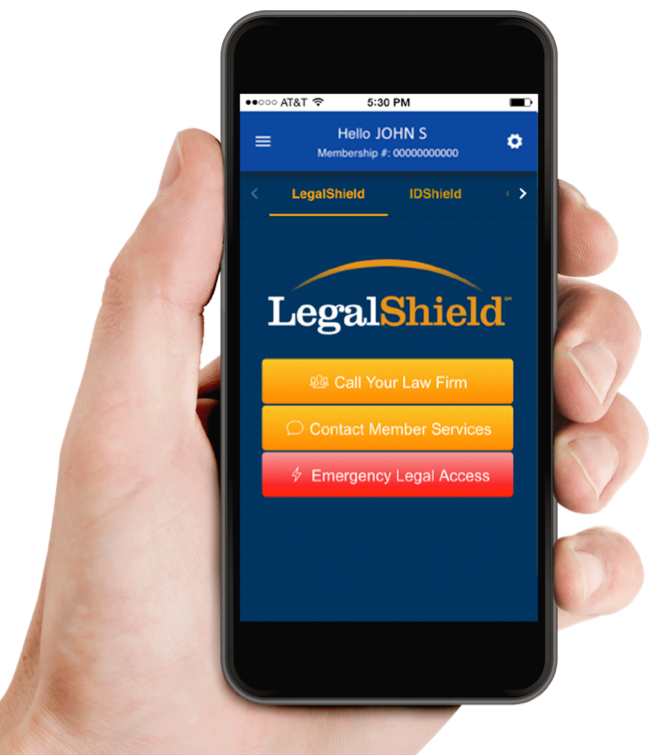 Comprehensive Restoration
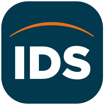 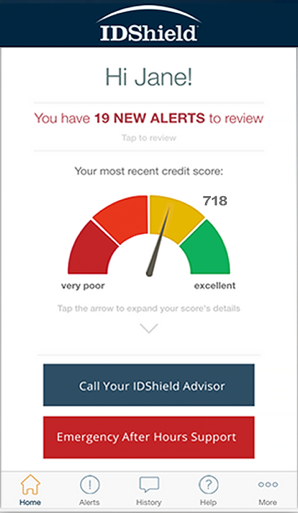 Licensed private investigators will:
Do whatever it takes
As long as it takes
Restore identity to its         pre-theft status
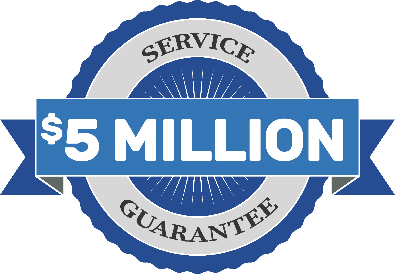 Exclusions and limitations apply. Services and benefits vary by state/province. See www.legalshield.com/fullplandetails [and select your state/province] for specifics. Please review a contract for complete terms, conditions and exclusions before purchase. IDShield is a product of LegalShield, and provides access to identity theft protection and restoration services through an exclusive relationship with Kroll. Neither LegalShield nor its officers, employees, or sales associates directly or indirectly provide identity theft protection, restoration services, or advice.
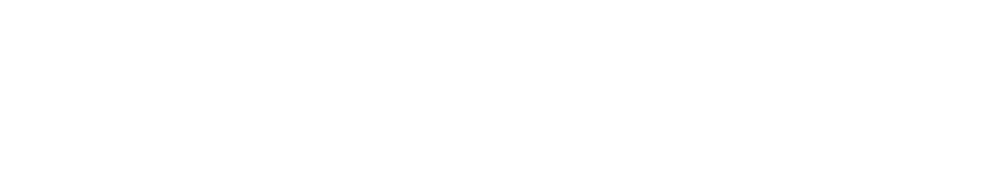 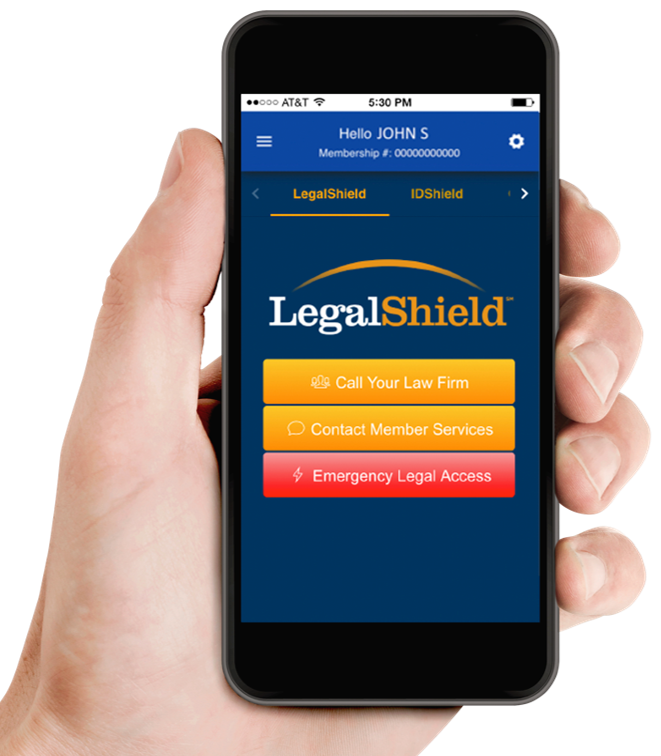 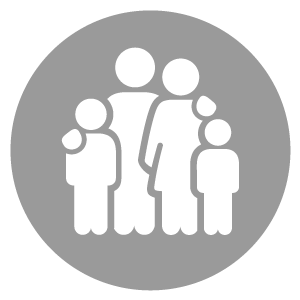 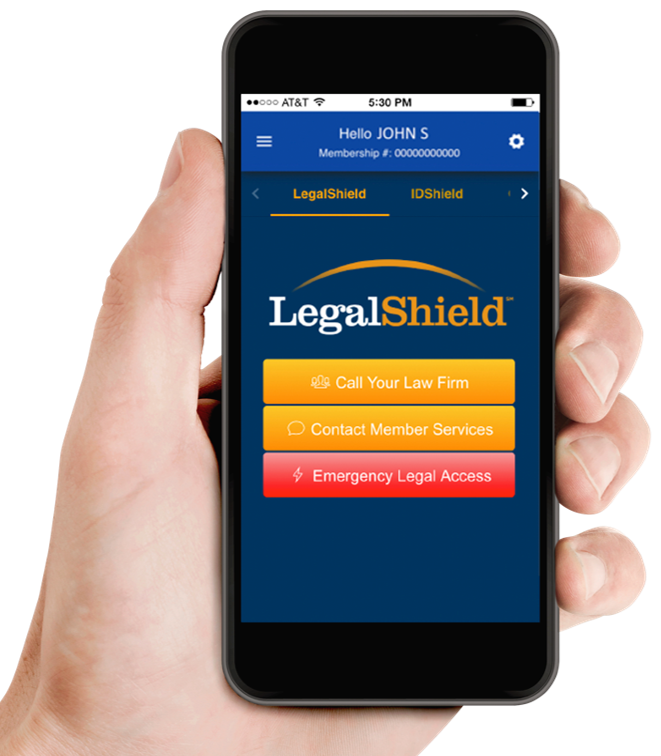 = $49.90/month
($24.95 LegalShield + $24.95 IDShield)
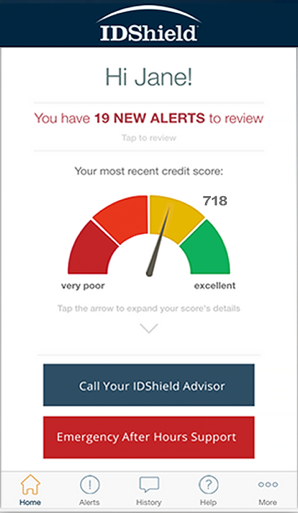 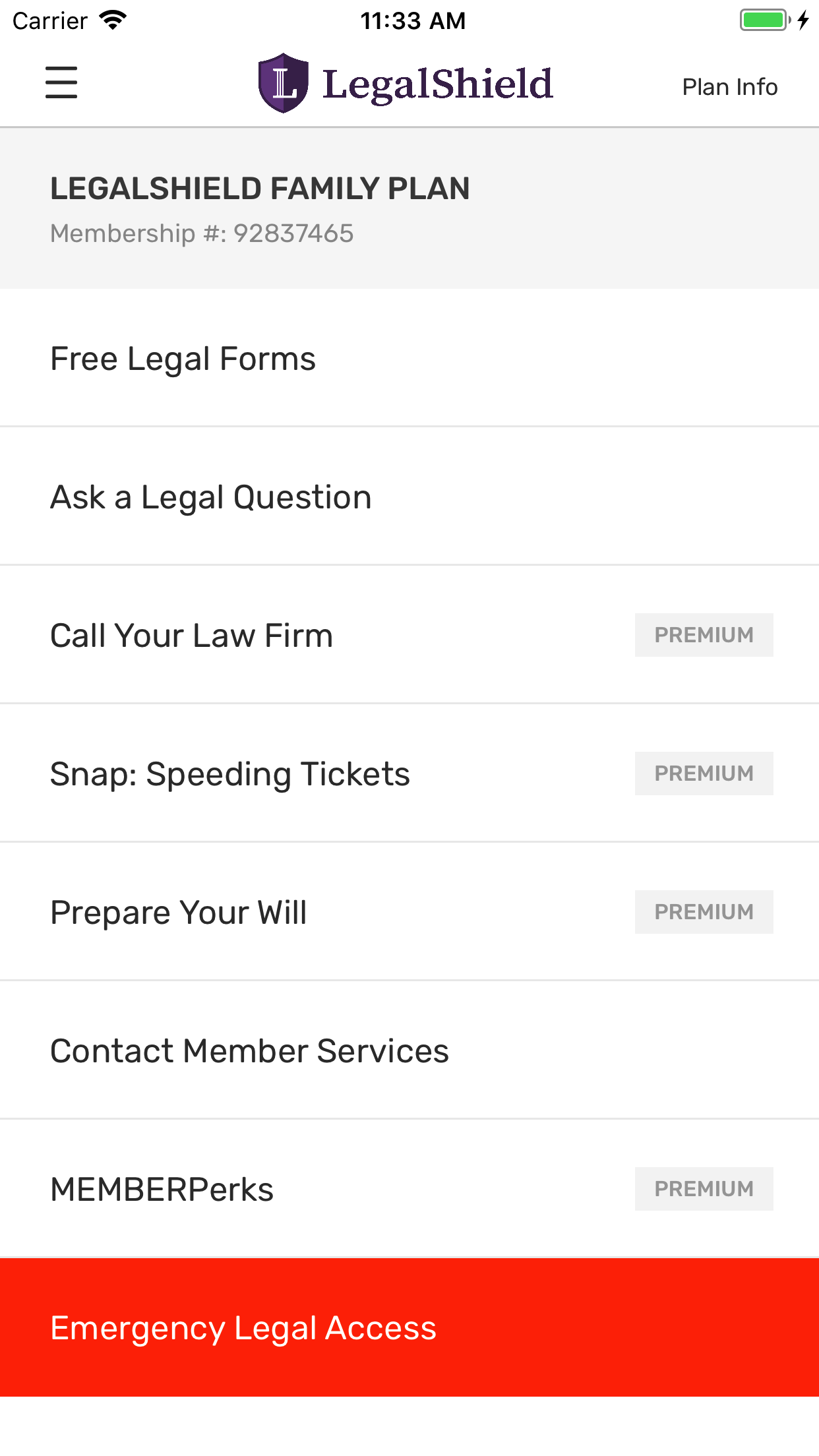 FAMILY
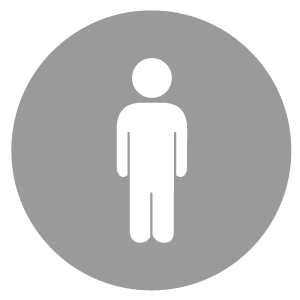 = $9.95/month
($9.95 IDShield)
INDIVIDUAL
LegalShield provides access to legal services offered by a network of provider law firms to LegalShield members through membership based participation. Neither LegalShield nor its officers, employees or sales associates directly or indirectly provide legal services, representation or advice. IDShield is a product of LegalShield, and provides access to identity theft protection and restoration services through an exclusive relationship with Kroll. Neither IDShield nor its officers, employees, or sales associates directly or indirectly provide identity theft protection, restoration services, or advice.
31
Thank You
LegalShield

Marketed by Pre-Paid Legal Services, Inc. dba LegalShield or applicable subsidiary:Pre-Paid Legal CasualtySM, Inc.In Florida: LS, Inc.In Virginia:  Legal Service Plans of Virginia, Inc.Pre-Paid Legal Access, Inc.PPL Legal Care of Canada, Inc.
©2017 LegalShield, Inc.
Cook Associate
tmcook.legalshieldassociate.com
   eMail: tmcook@legalshieldassociate.com
Our PurposeWe PROTECT & EMPOWER People.
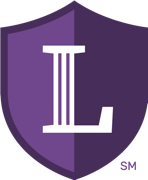 tmcook.legalshieldassociate.com
             Cook Associate
[Speaker Notes: Our Purpose:
We protect and empower people.]